Balance and Fall Prevention  in Cerebellar Ataxia
Elizabeth foss OTR/l
Agenda
Prevalence of Falls in Ataxia
Role of the Cerebellum with Balance
Remediation- interventions to restore impairments
Compensation- interventions to offset the problem- live life despite the impairments
Summary of Resources
Ataxia and Falls
In one study, 228 SCA patients were asked how many falls they had in the past year. 
73.6% reported having at least one fall
74% reporting injury 

Another study instructed 113 patients with SCA to record their falls during a one-year diary.
84.1% reported at least one fall
[Speaker Notes: One of the greatest challenges faced by individuals with ataxia is an impairment in balance. 

Prevalence above 

So, if you have fallen- you are not alone. You are surrounded by a community who truly understands]
Why do we fall?
Changes to the Cerebellum
Altered Integration of Sensory Systems
Delayed Balance Recovery Strategies
Muscle Weakness
Fear of Falling
[Speaker Notes: Let’s start with why we fall by looking at the components that contribute to this prevalence.]
Main Roles of the Cerebellum
Motor planning- planning and initiating movements

Balance

Equilibrium 

Posture
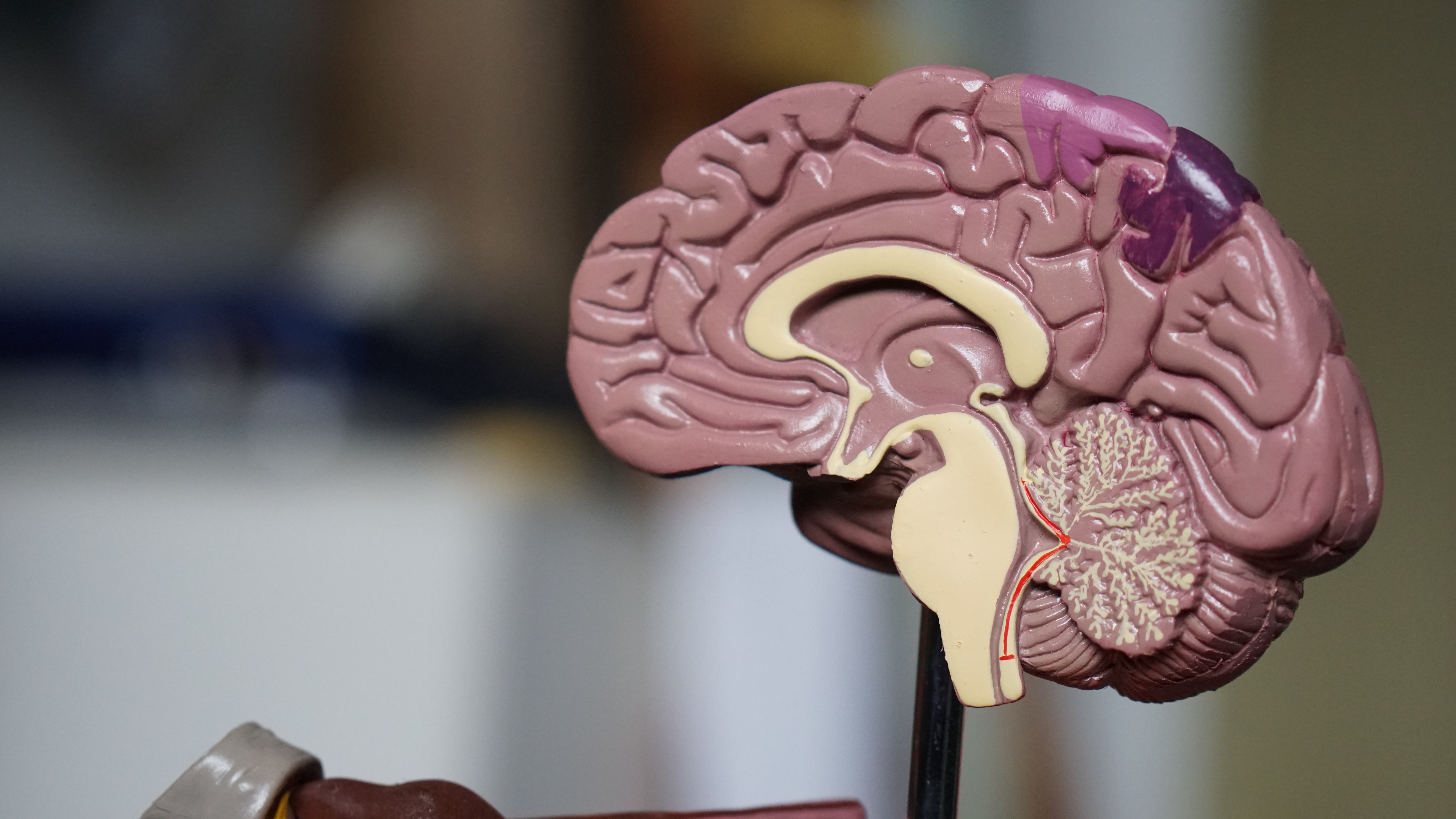 [Speaker Notes: Start with the cerebellum

Cerebrum- large in front... cerebellum in back …. Latin for little brain.]
Cerebellum and Motor Planning
Plans and Initiates our Movements
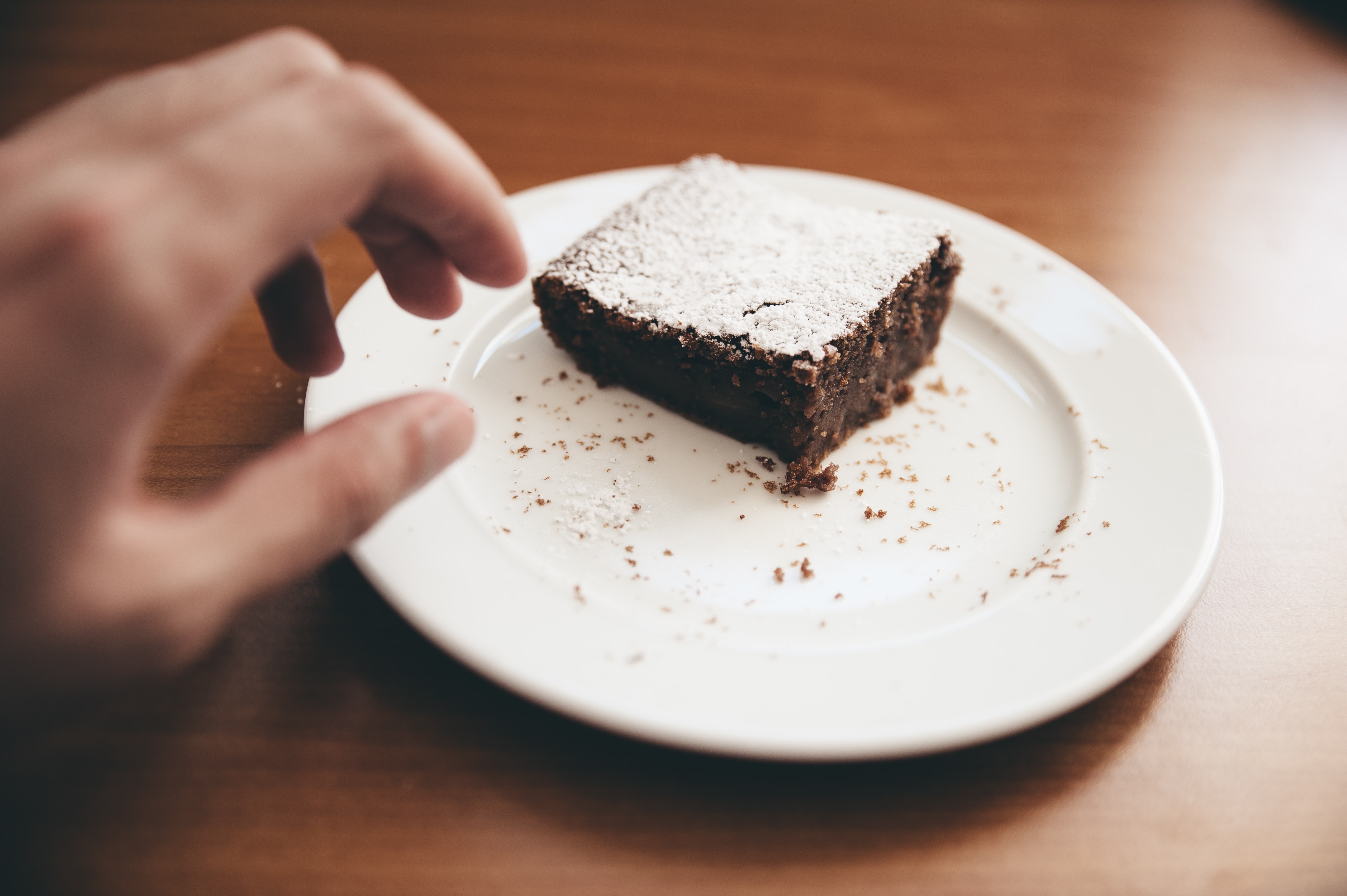 Error Based Learning
[Speaker Notes: Reaching- 
Limb send signals to the brain to tell it where it is in space
Brain- is that where it is supposed to be?
Sends motor signal to correct errors]
Cerebellum and Balance
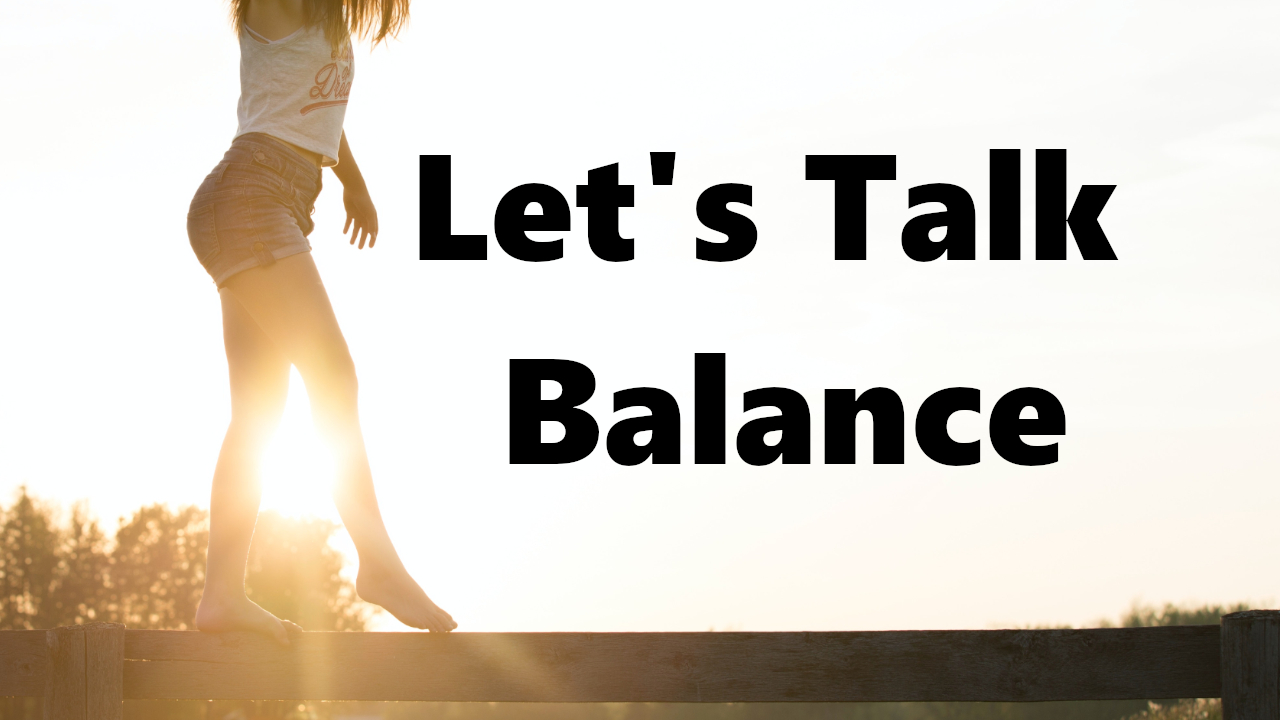 Three Balance Sensory Systems
Visual, Somatosensory, Vestibular
Cerebellum- Organizer & Responder
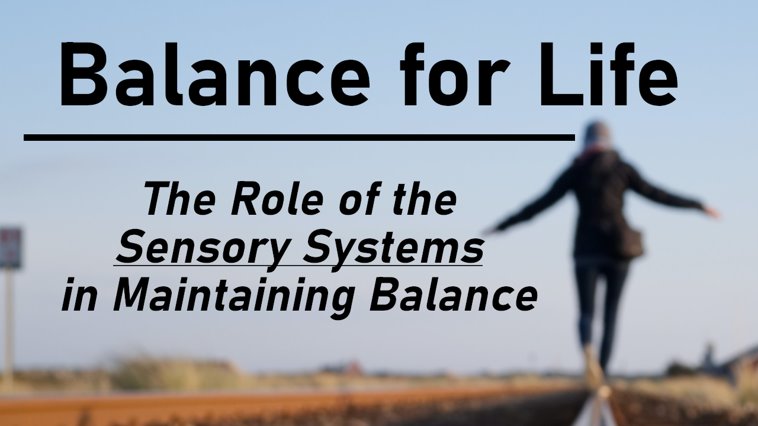 YouTube: "Little Steps, Big Gains"
[Speaker Notes: Components of Balance
- Sensory Systems
- Balance Strategies
- Muscle Weakness
- Fear of falling]
Cerebellum & Equilibrium and Posture
Centrally mediates all incoming vestibular input
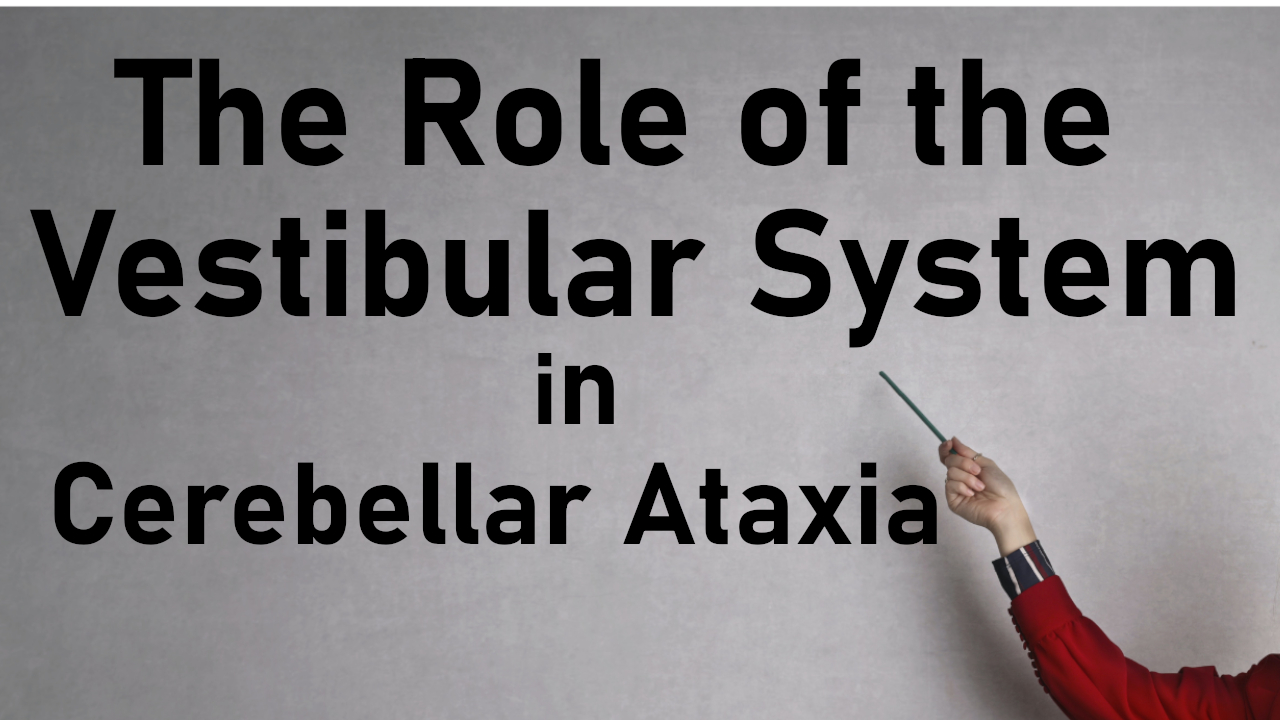 YouTube: "Little Steps, Big Gains"
Ataxia and Muscle Weakness
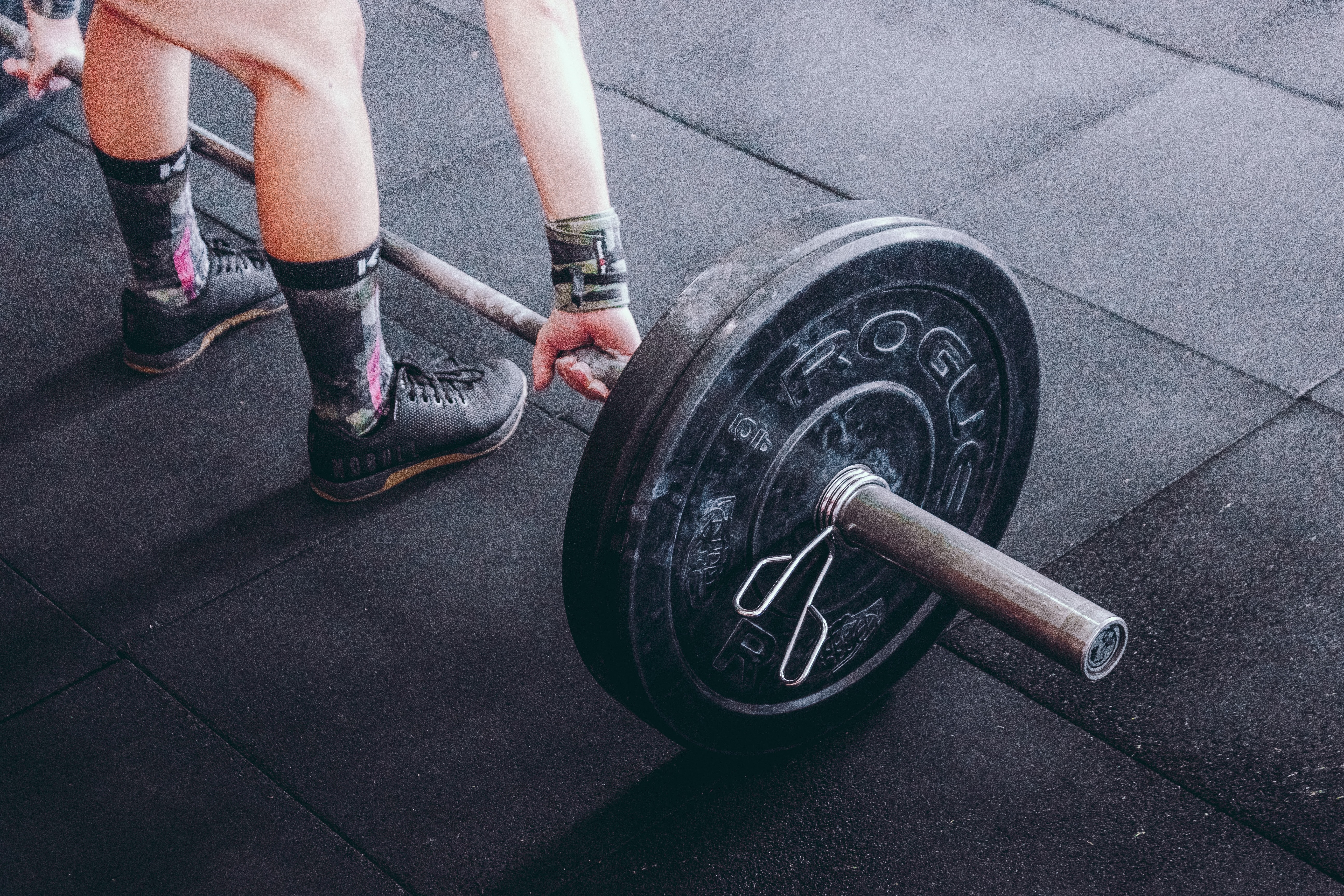 Types of muscle fibers- 
Type I- Endurance
Type II – Power


Lose type II muscle fibers faster! 
Kick in for balance retrieval, going from sit-to-stand, etc
Fear of Falling!
Fear of Falling
Less Physical Activity
Increased Risk for
Falling
Increased 
Weakness and Unsteadiness
[Speaker Notes: Vicious Cycle]
Ataxia and Falls
So what can we do about this prevalence? 

Remediation- interventions to restore impairments

Compensation- interventions to offset the problem- strategies to live life despite balance impairments
[Speaker Notes: Spent 12 minutes talking about compensatory strategies in "ataxia hacks" 
Therefore this presentation will spend the majority of time on remedial strategies.]
Remediation
What can we do to "fix" the problem?
Categories of Ataxia
Acquired- Caused by an external factor that results in damage to the brain
Some examples include:  stroke, brain injury, cancer 

Inherited- Caused by an internal factor with a genetic component that results in a degeneration of the brain. 
Many types- however many unknown types as well
Can Exercise improve balance in 
Acquired Ataxia?
YES!!!
Exercise CAN help Acquired Ataxia
Neuroplasticity
Brains ability to grow new neural networks through growth and reorganization
Create new connections!
Exercise and Acquired Ataxias
"Functional recovery after rehabilitation for cerebellar stroke"
Kelly PJ, Stein J, Shafqat S, Eskey C, Doherty D, Chang Y, Kurina A, Furie KL. Functional recovery after rehabilitation for cerebellar stroke. Stroke. 2001 Feb;32(2):530-4. doi: 10.1161/01.str.32.2.530. PMID: 11157193.

"Substantial improvement of mean FIM score frequently occurs after rehabilitation after cerebellar infarction"
[Speaker Notes: Strong evidence for neuroplasticity with stroke]
Can Exercise improve balance in 
Progressive and Degenerative Ataxia?
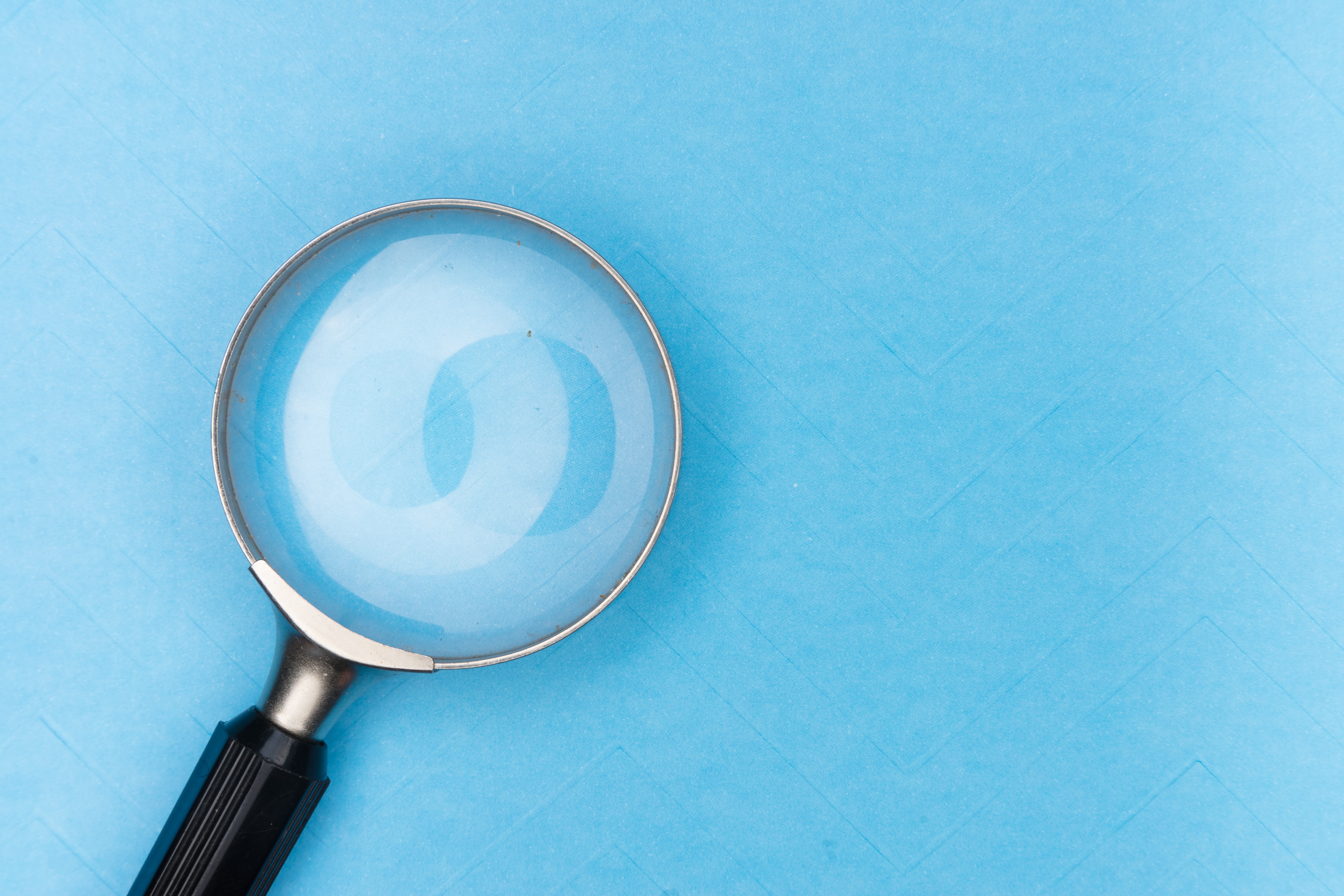 Dr llg, Doris Brutz and Colleagues
[Speaker Notes: 16 progressive ataxias- found gains! 
One of many studies I will show you]
YES!!!
Exercise CAN help Progressive & Degenerative Ataxia
Neuroplasticity
Brains ability to grow new neural networks through growth and reorganization
Create new connections!
Exercise and Progressive, Degenerative Ataxias
"Intensive coordinative training improves motor performance in degenerative cerebellar disease"
Ilg W, Synofzik M, Brötz D, Burkard S, Giese MA, Schöls L. Intensive coordinative training improves motor performance in degenerative cerebellar disease. Neurology. 2009 Dec 1;73(22):1823-30. doi: 10.1212/WNL.0b013e3181c33adf. Epub 2009 Oct 28. PMID: 19864636.

"In patients with cerebellar ataxia, coordinative training improves motor performance and reduces ataxia symptoms, enabling them to achieve personally meaningful goals in everyday life."
Evidence Based Exercise Modalities  for Ataxia
Physical/Occupational Therapy 
Balance Training
Core Stability Training
Coordination Training
Exergames
Dance 
Cycling
Swimming
Balance Based Torso Weighting 
Whole Body Vibration
Physical/Occupational Therapy & Cerebellar Ataxia
Physical/Occupational Therapy
Systematic Review of nine studies 
"All studies reported positive effects of physiotherapy over a range of outcomes measured, in particular balance, gait and function"

"Effectiveness of physiotherapy for adults with cerebellar dysfunction: a systematic review"
  Martin C, Tan D, Bragge P, Bialocerkowski A. Effectiveness of physiotherapy for adults with cerebellar dysfunction: a systematic review. Clinical Rehabilitation. 2009;23(1):15-26. doi:10.1177/0269215508097853
Physical/Occupational Therapy
"This work is particularly EXCITING because it shows that individuals with cerebellar damage CAN learn to improve their movements. 

"A new avenue for improving motor skills and functional performance in a population of individuals PREVIOUSLY thought to have little chance for motor recovery."

6 supplemental studies in resources section
PT/OT Limitations
Only 11% of therapists felt they had the expertise to treat ataxia patients.

Nearly 20% of patients changed therapists because they felt they did not receive appropriate guidance

"Treatment Options in Degenerative Cerebellar Ataxia: A Systematic Review"
Sarva H, Shanker VL. Treatment Options in Degenerative Cerebellar Ataxia: A Systematic Review. Mov Disord Clin Pract. 2014;1(4):291-298. Published 2014 Jun 12. doi:10.1002/mdc3.12057
[Speaker Notes: Why didn't I find improvements?]
PT/OT Limitations
Lack of clinical training/education
Lack of focus on balance/coordination training 
Too much focus on strength training 
Underchallenging exercises 
Exercises NEED to be challenging!
Lack of carry over outside of the clinic 
Need receive and DO homework
[Speaker Notes: Why didn't I find improvements?]
Vestibular Rehabilitation& Cerebellar Ataxia
Vestibular Rehabilitation
Reduce Dizziness
Reduce Falls


3 supplemental studies in resources section
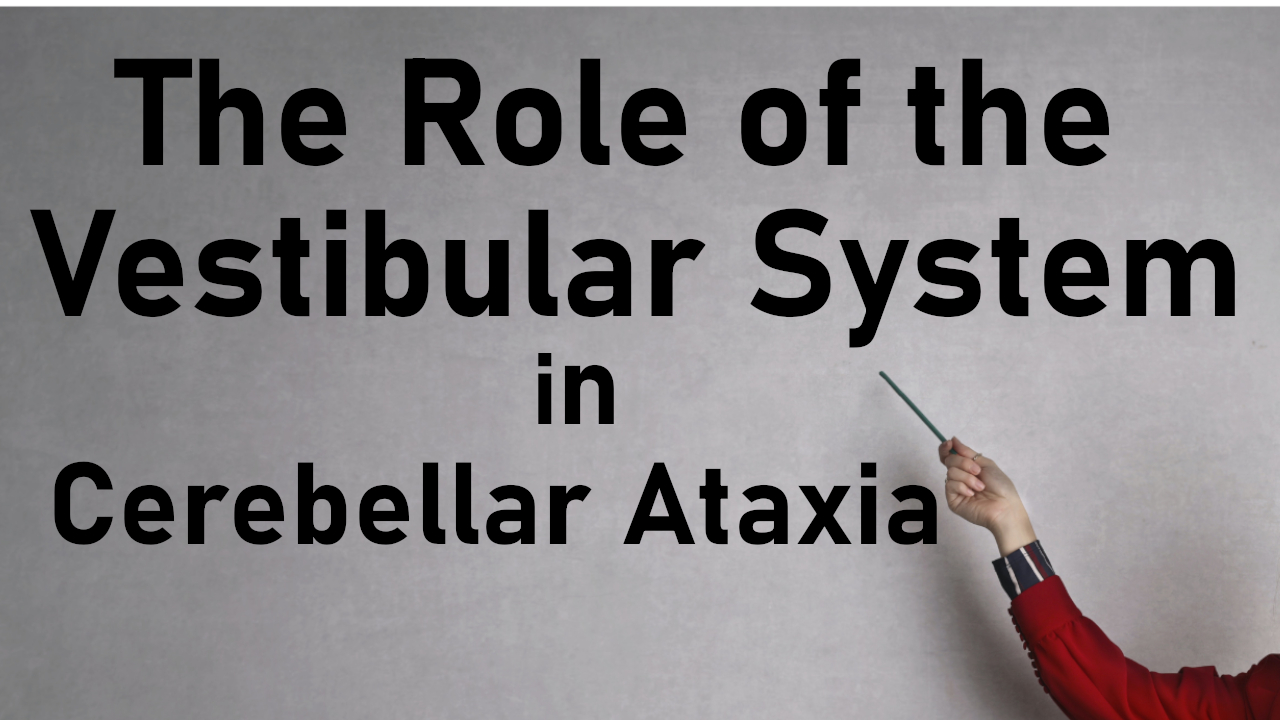 YouTube: "Little Steps, Big Gains"
[Speaker Notes: 3 Studies below – improving cerebellums ability to organize sensory information]
Balance Training& Cerebellar Ataxia
Ataxia and Balance Training
Proprioceptive Loading Exercise
Sensory – Motor Adaptation
Improving Balance Strategies
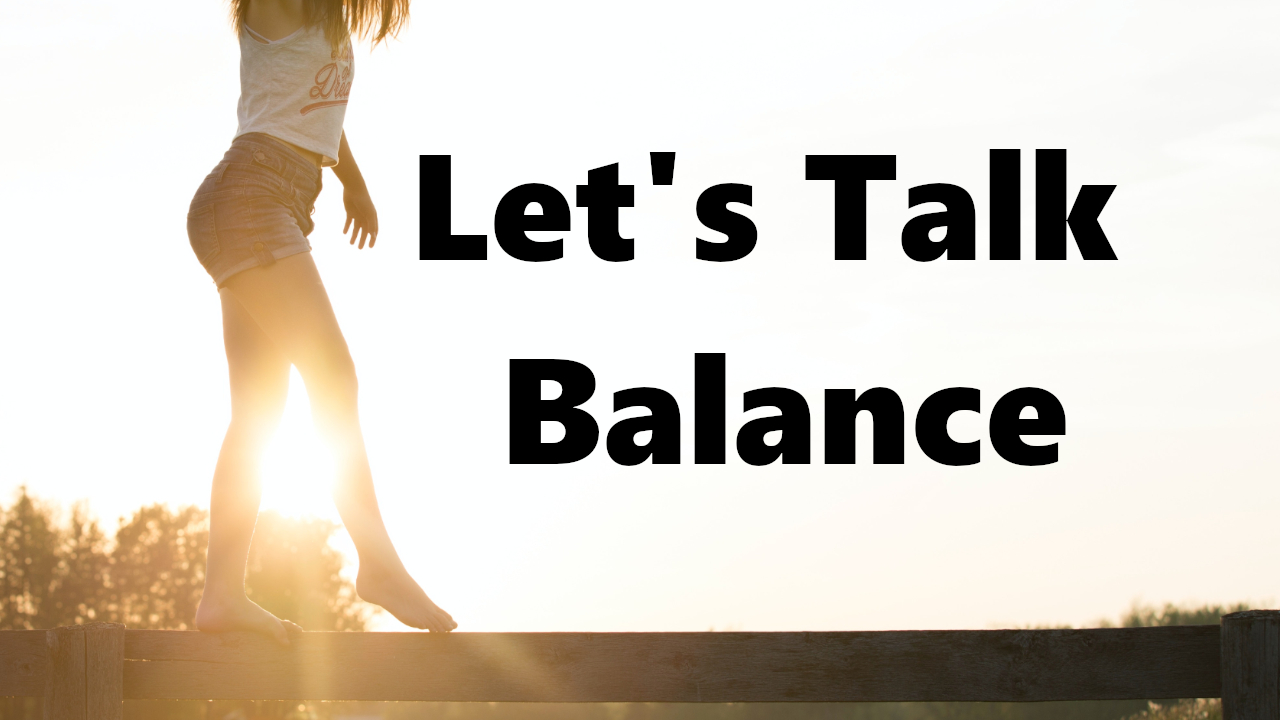 YouTube: "Little Steps, Big Gains"
[Speaker Notes: In Evidence below... learn to improve their postural stability.]
Ataxia and Balance Training
Ataxia- Reduced Trunk Position Sense 
Proprioceptive Based Exercises

Slow vs fast movements to Improve Body Awareness
Tai-Chi
Yoga
Pilates
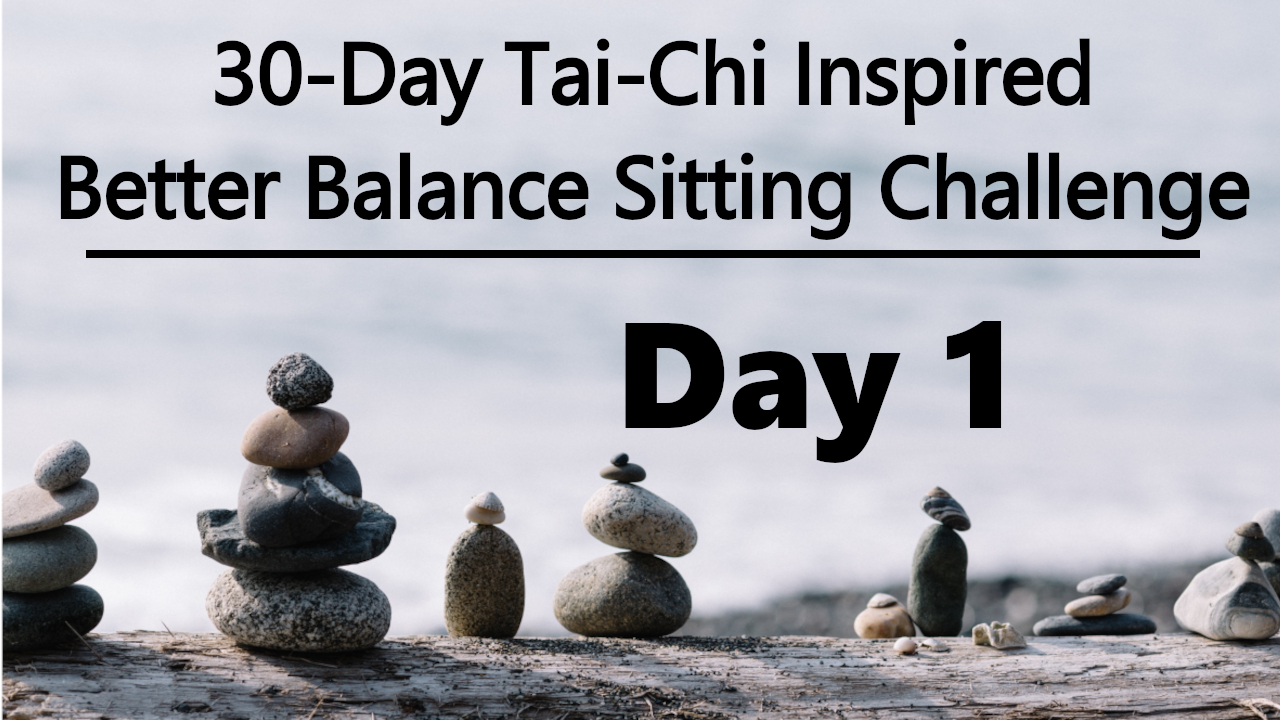 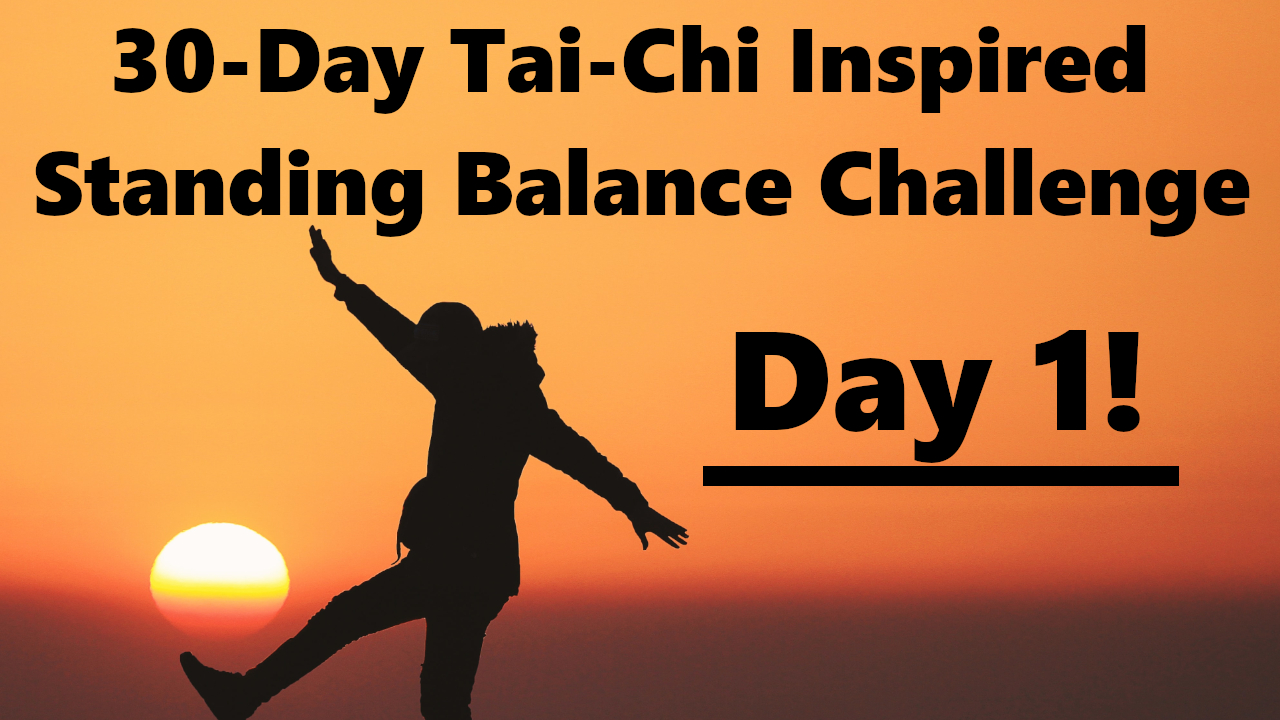 YouTube: "Little Steps, Big Gains"
[Speaker Notes: In Evidence below... learn to improve their postural stability.]
Ataxia and Balance Training
Sensory-Motor Adaptations
Improve Brains ability to integrate incoming sensory information 
Balance Pads/Eyes Closed/Head Turns/Positional Changes 
Balance Based Torso Weighting
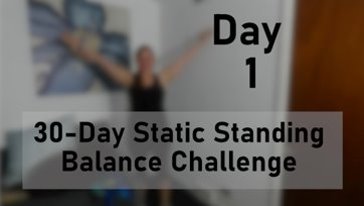 YouTube: "Little Steps, Big Gains"
Ataxia and Balance Training
Improve Balance Recovery Strategies
Ankles!!!
Calf Raises 
Hips 
Stepping Strategies
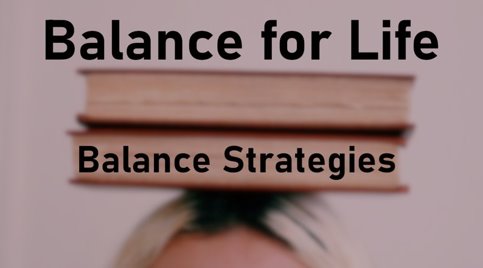 YouTube: "Little Steps, Big Gains"
Core Stability Training& Cerebellar Ataxia
Core stability training
Ataxia- Lack of Core Stability during Gait 

Modalities? 
Yoga
Pilates
Nordic Walking
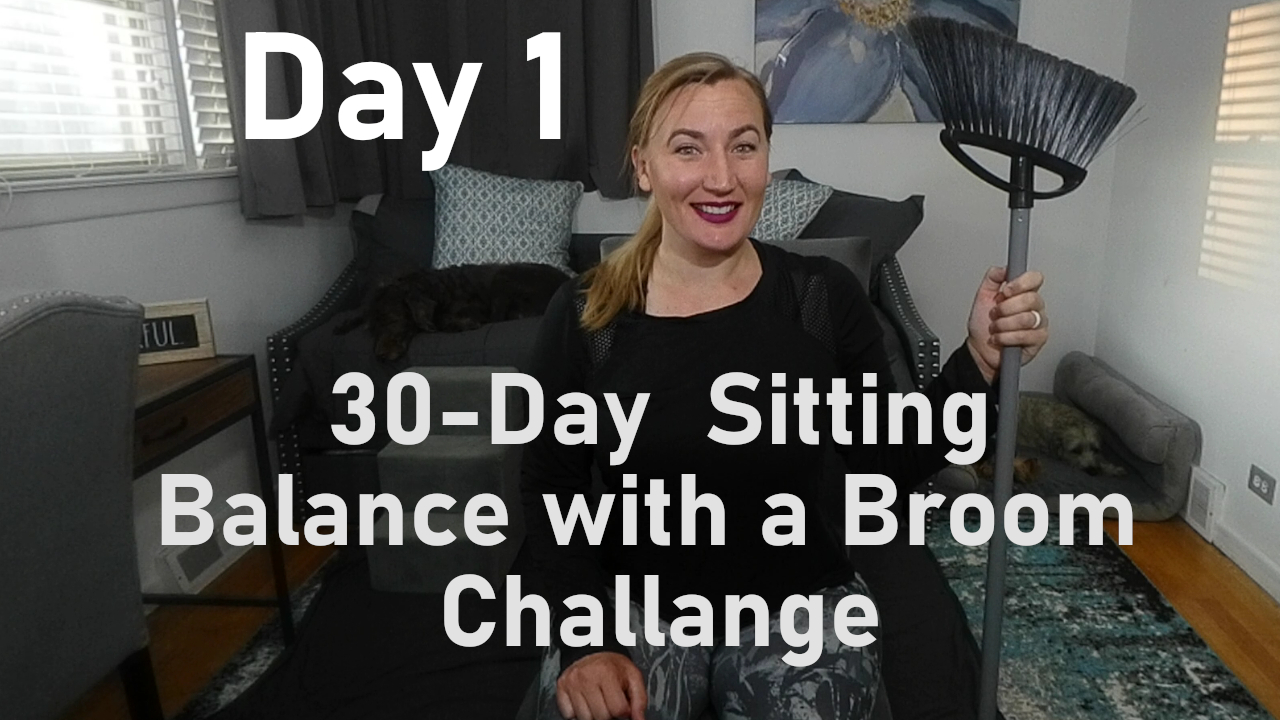 YouTube: "Little Steps, Big Gains"
6- week Home Exercise Program with Static and Dynamic Balance rather than direct gait training

"Improvement in locomotor performance in people with cerebellar ataxia was observable after a six-week home balance exercise program."

"A Home Balance Exercise Program Improves Walking in People with Cerebellar Ataxia"
Keller JL, Bastian AJ. A home balance exercise program improves walking in people with cerebellar ataxia. Neurorehabil Neural Repair. 2014;28(8):770-778. doi:10.1177/1545968314522350
Core Stability Training
"Core stability training can be included as an adjunct to conventional balance training in improving dynamic balance in patients with progressive degenerative Cerebellar ataxia"

"Core Stability Training with Conventional Balance Training Improves Dynamic Balance in Progressive Degenerative Cerebellar Ataxia"
TABBASSUM, Khan Neha et al. Core Stability Training with Conventional Balance Training Improves Dynamic Balance in Progressive Degenerative Cerebellar Ataxia. Indian Journal of Physiotherapy & Occupational Therapy-An International Journal, [S.l.], p. 136-140, Dec. 2013. ISSN 0973-5674.
Coordination Training& Cerebellar Ataxia
"Intensive coordinative training improves motor performance in degenerative cerebellar disease"
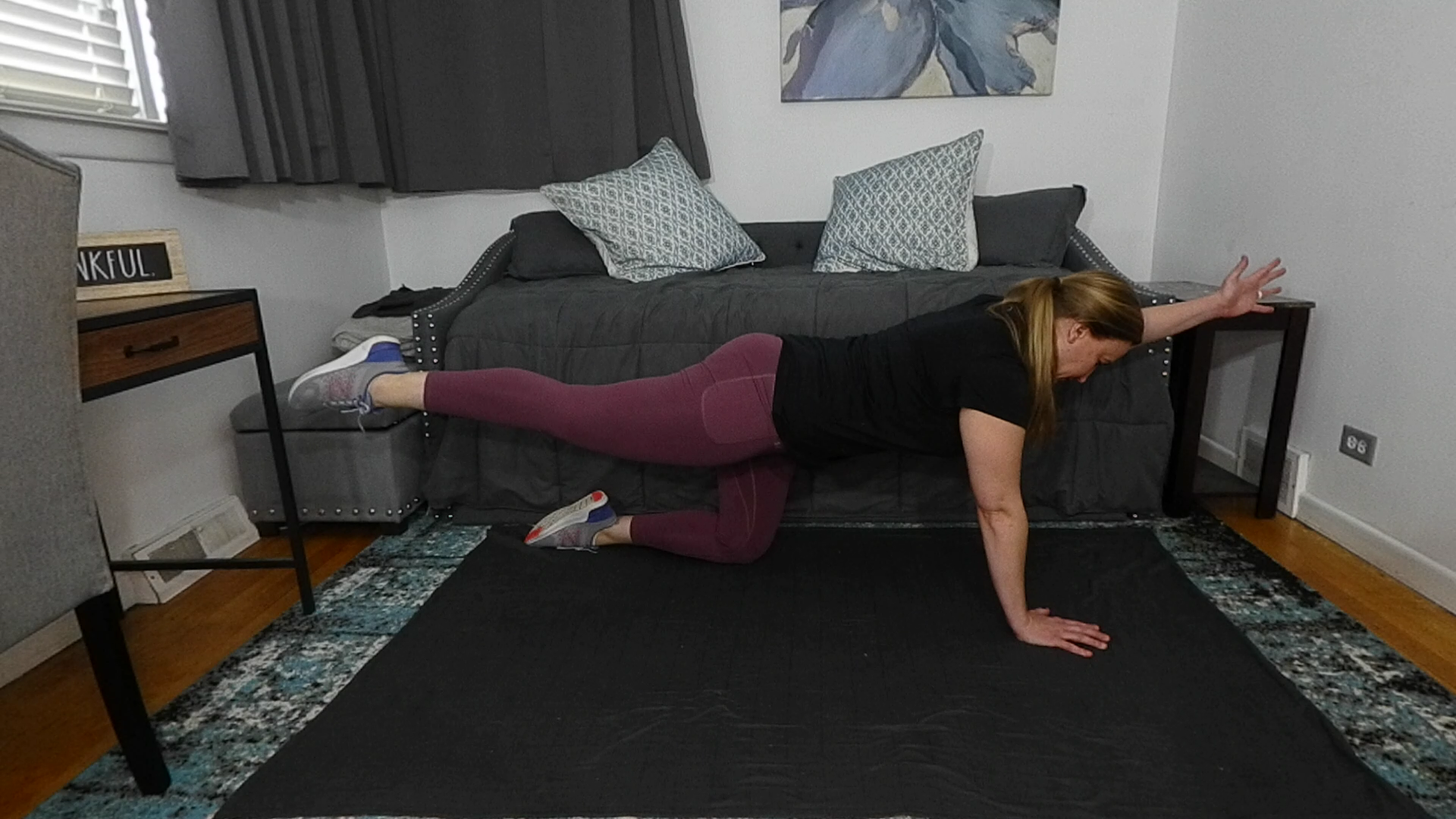 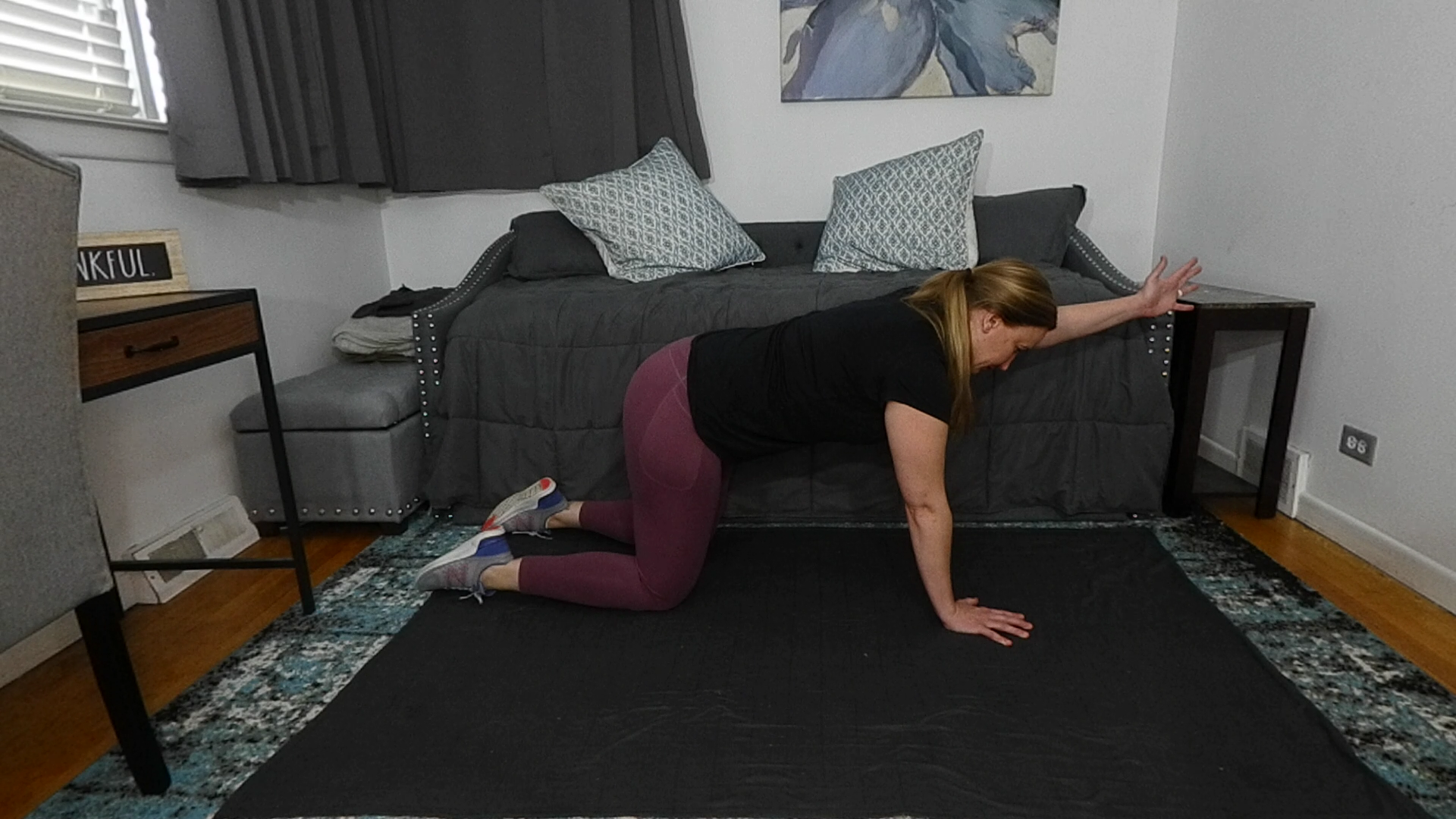 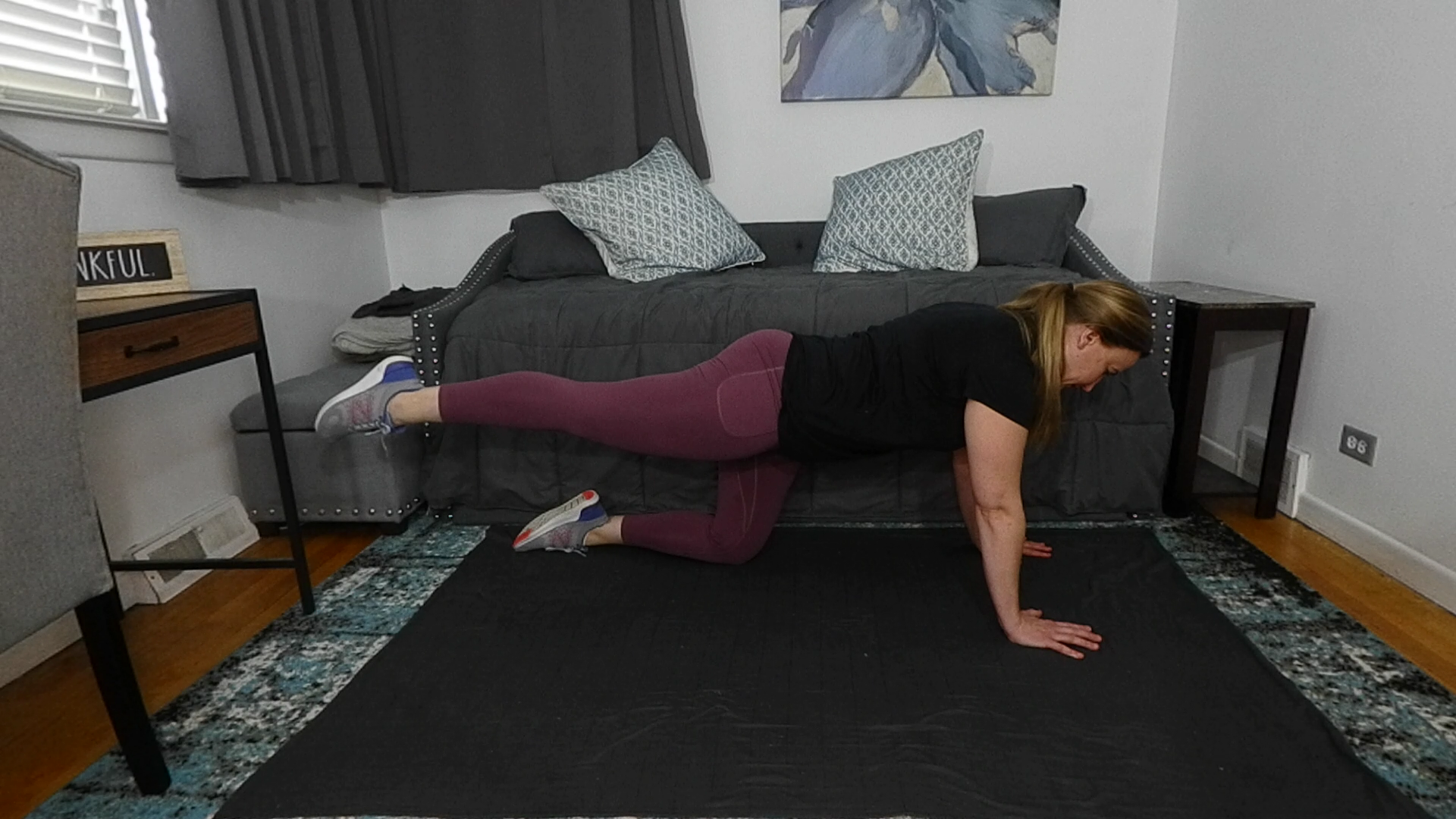 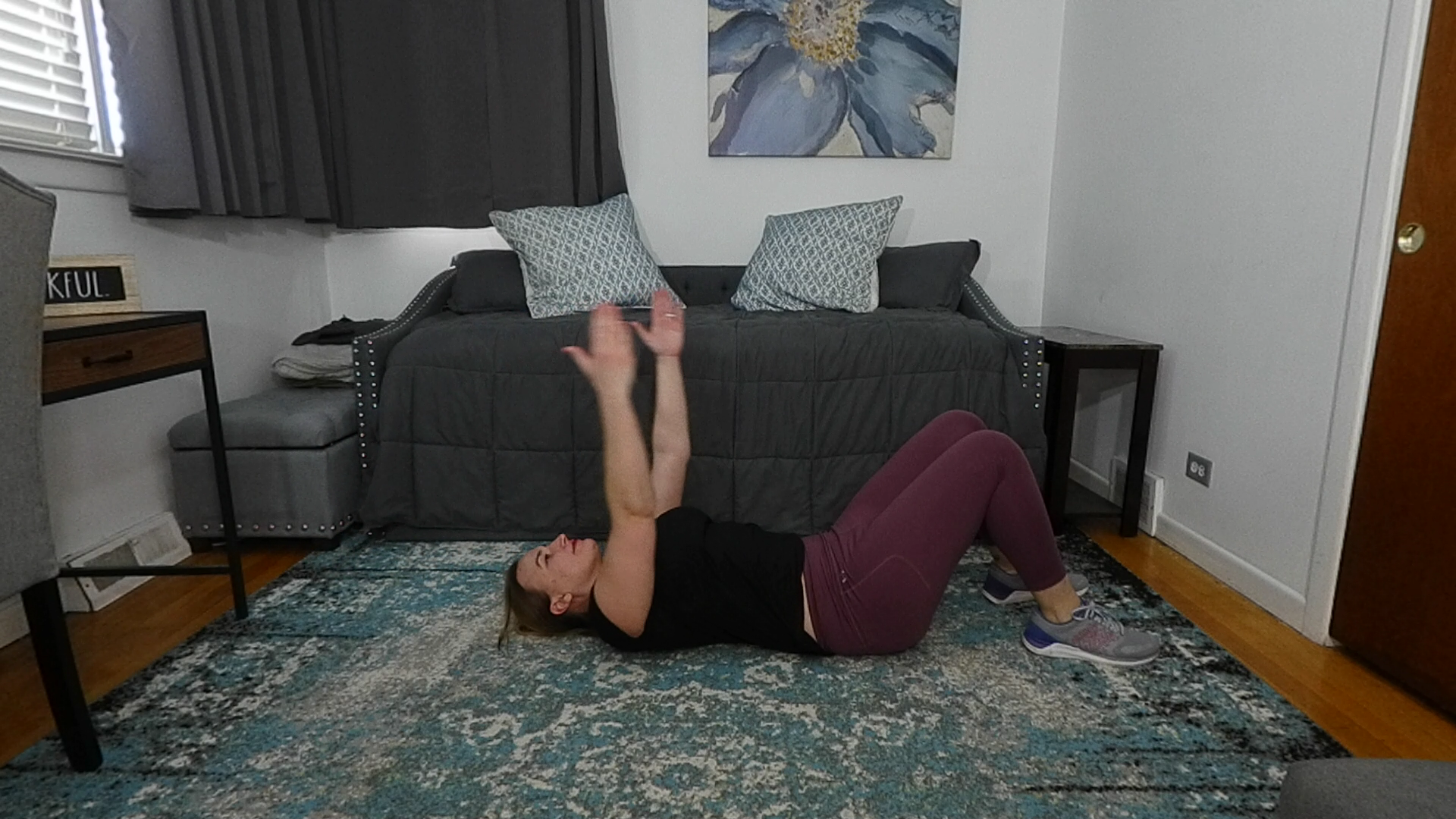 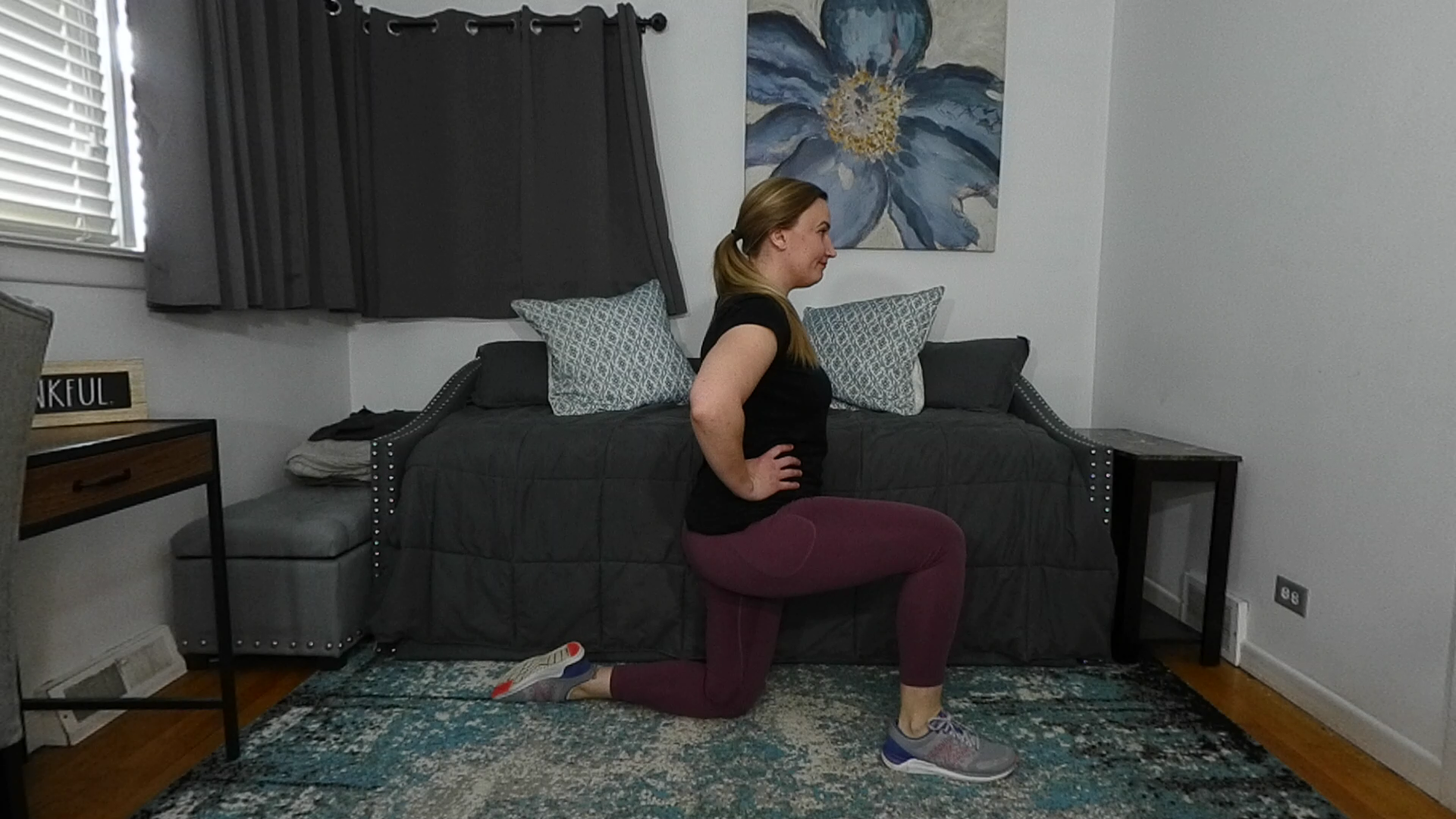 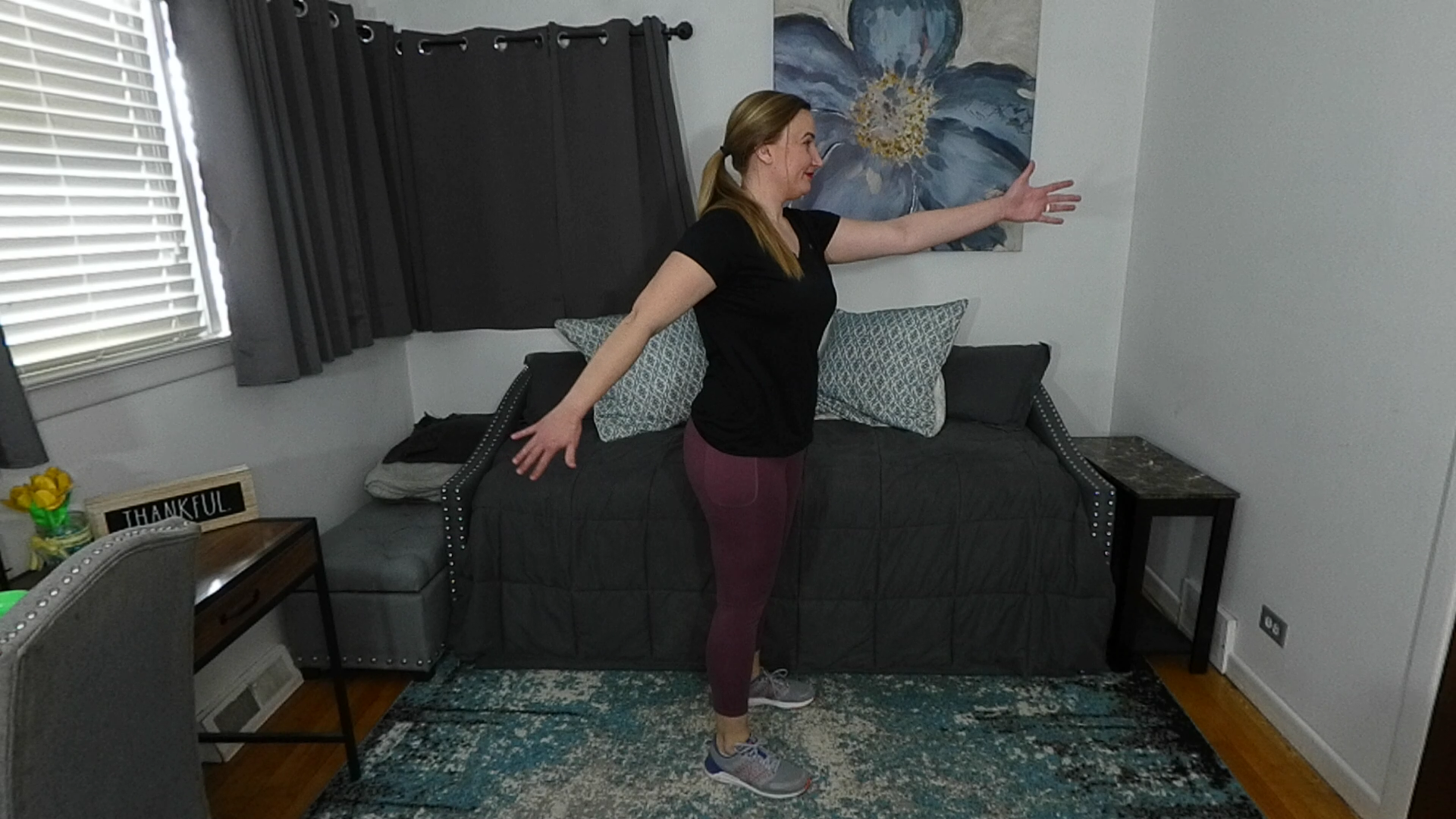 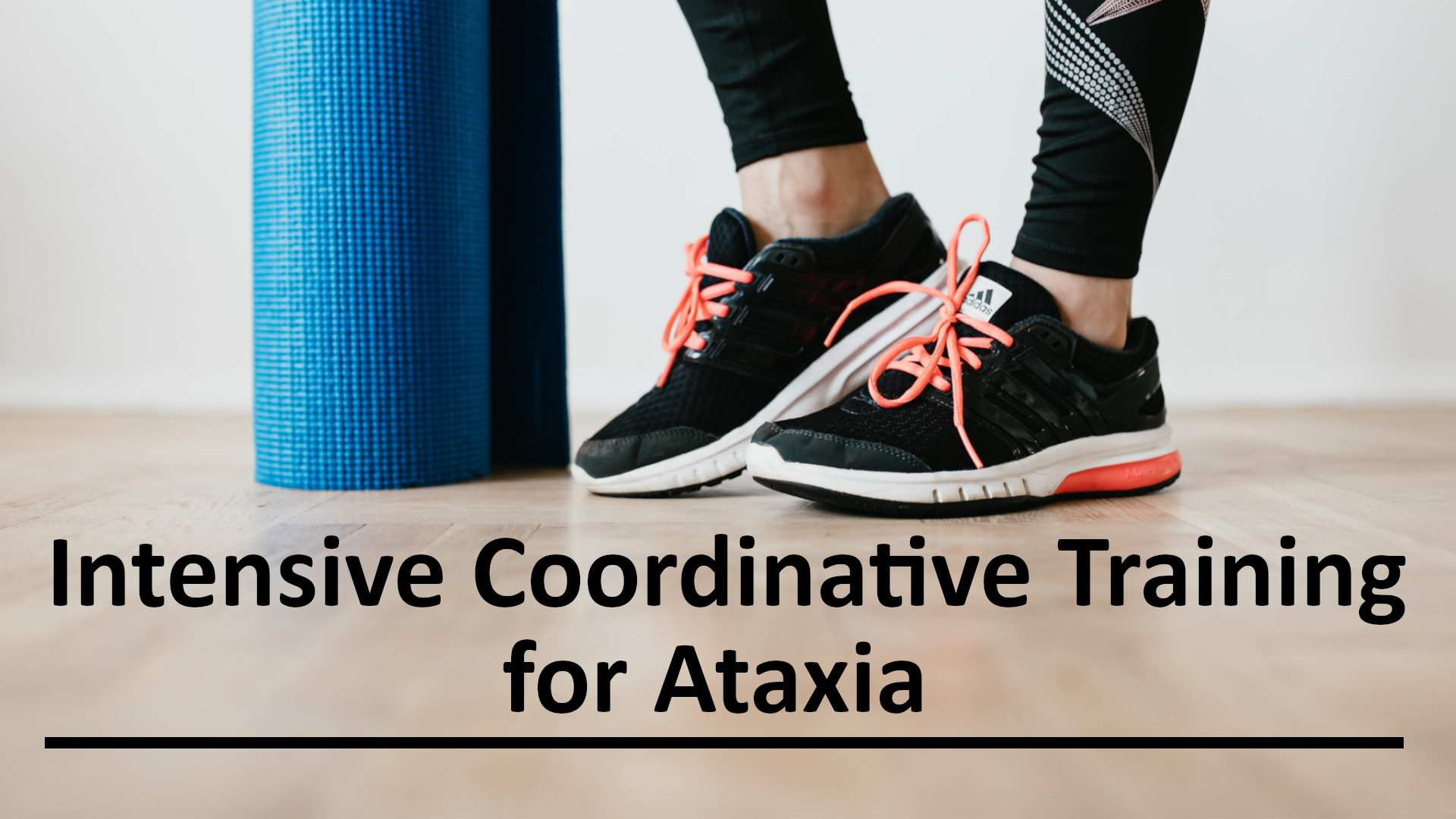 YouTube: "Little Steps, Big Gains"
Coordination Training and Ataxia
"Proprioceptive loading reduced tremor among cerebellar intention tremor patients."

"Effect of stretching and proprioceptive loading in hand function among patients with cerebellar tremor"
Ravichandran H, Janakiraman B, Sundaram S. Effect of stretching and proprioceptive loading in hand function among patients with cerebellar tremor. Arch Med Health Sci 2016;4:185-8.
[Speaker Notes: Talked about above- now what did they do???]
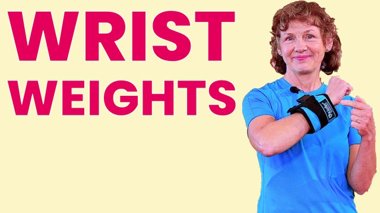 Fine Motor Coordination Tasks 
+ 
Wrist Weights
Precisional tapping of objects on a table
Finger-to-Nose tapping 
Rapid Alternating Movements 

Therapeutic activities- building blocks, buttoning, typing, writing, etc.
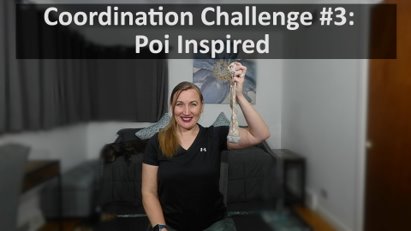 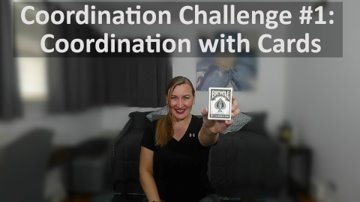 YouTube: "Little Steps, Big Gains"
Exergames& Cerebellar Ataxia
Intensive Physiotherapy and Exergames
"Motor training in degenerative spinocerebellar disease: ataxia-specific improvements by intensive physiotherapy and exergames"

Synofzik M, Ilg W. Motor training in degenerative spinocerebellar disease: ataxia-specific improvements by intensive physiotherapy and exergames. Biomed Res Int. 2014;2014:583507. doi: 10.1155/2014/583507. Epub 2014 Apr 27. PMID: 24877117; PMCID: PMC4022207.
[Speaker Notes: 5 studies show exergames]
Intensive Physiotherapy and Exergames
"These studies demonstrate that high-intensity coordinative training might lead to a significant benefit in patients with degenerative ataxia." 

"This training might be based either on physiotherapy or on whole-body controlled videogames ("exergames"). 

The benefit shown in these studies is equal to regaining one or more years of natural disease progression."
Exergame-Based Training
4 Supplemental Studies in References Below: 

Significantly decreased ataxia in SCA 3

Even in advanced stages, subjects with degenerative ataxia may benefit from individualized exergame training

Video game-based coordinative training improves ataxia in children with degenerative ataxia

Case of cerebellar ataxia successfully treated by virtual reality-guided rehabilitation
Dance& Cerebellar Ataxia
Dance-Based Movement Therapy
"Partnered dance could be a suitable alternative physiotherapeutic intervention method for people with severely impaired mobility due to cerebellar dysfunction."

"Effects of dance-based movement therapy on balance, gait, and psychological functions in severe cerebellar ataxia: A case study"
Song YG, Ryu YU, Im SJ, Lee YS, Park JH. Effects of dance-based movement therapy on balance, gait, and psychological functions in severe cerebellar ataxia: A case study. Physiother Theory Pract. 2019 Aug;35(8):756-763. doi: 10.1080/09593985.2018.1457119. Epub 2018 Mar 30. PMID: 29601222.
Dance
Zumba 
Line Dancing
Latin Dancing
YouTube- Dance Workouts
Dance-Based Movement Therapy
"Dance Improves Motor, Cognitive, and Social Skills in Children With Developmental Cerebellar Anomalies"
Bégel V, Bachrach A, Dalla Bella S, Laroche J, Clément S, Riquet A, Dellacherie D. Dance Improves Motor, Cognitive, and Social Skills in Children With Developmental Cerebellar Anomalies. Cerebellum. 2021 Jun 24. doi: 10.1007/s12311-021-01291-2. Epub ahead of print. PMID: 34169400.

The training led to improvements in Sensorimotor synchronization (SMS) balance, and executive functioning (cognitive flexibility), as well as in social skills (social cognition)
Cycling& Cerebellar Ataxia
Cycling
A 4-week cycling regimen can normalize the modulation of reciprocal inhibition and functional performance in individuals with SCA. 
These findings are applicable to the coordination training of patients.

"Cycling regimen induces spinal circuitry plasticity and improves leg muscle coordination in individuals with spinocerebellar ataxia"
Chang YJ, Chou CC, Huang WT, Lu CS, Wong AM, Hsu MJ. Cycling regimen induces spinal circuitry plasticity and improves leg muscle coordination in individuals with spinocerebellar ataxia. Arch Phys Med Rehabil. 2015 Jun;96(6):1006-13. doi: 10.1016/j.apmr.2015.01.021. Epub 2015 Feb 7. PMID: 25668777.
Treadmill Training
Treadmill training- Caution
Rehabilitation of postural and gait in patients with acute cerebellar stroke
Treadmill training did not show significant effects.

Better option?
Wrist weights or Theraband  
Nordic Walking 
Total Body Form of Walking
Swimming& Cerebellar Ataxia
Swimming and Cerebellar Ataxia
"Safe, and viable alternative to gait training in patients with cerebellar ataxia because the risk of falls is eliminated and less strength and strength-endurance may be needed"

Incorporate water AND land exercises
Balance-Based Torso WeightingWhole Body Vibration
Balance-based Torso-Weighting
Strategic weighting improved standing stability 
Has potential for improving stability and response to challenging sensory conditions in this population.

Whole Body Vibration
Can improve of all components of postural control in patients with ataxia.
Evidence Based Exercise Modalities  for Ataxia
Physical/Occupational Therapy 
Balance Training
Core Stability Training
Coordination Training
Exergames
Dance 
Cycling
Swimming
Balance Based Torso Weighting 
Whole Body Vibration
Compensation
What can we do to "offset" the problem?
[Speaker Notes: While we can improve balance- we NEED to adapt our environment live life despite the problem:]
Compensatory Strategies
Assisted Devices
Adapted Equipment
Activity Modifications
[Speaker Notes: Difference between walker dependent and walker smart]
Assisted Devices
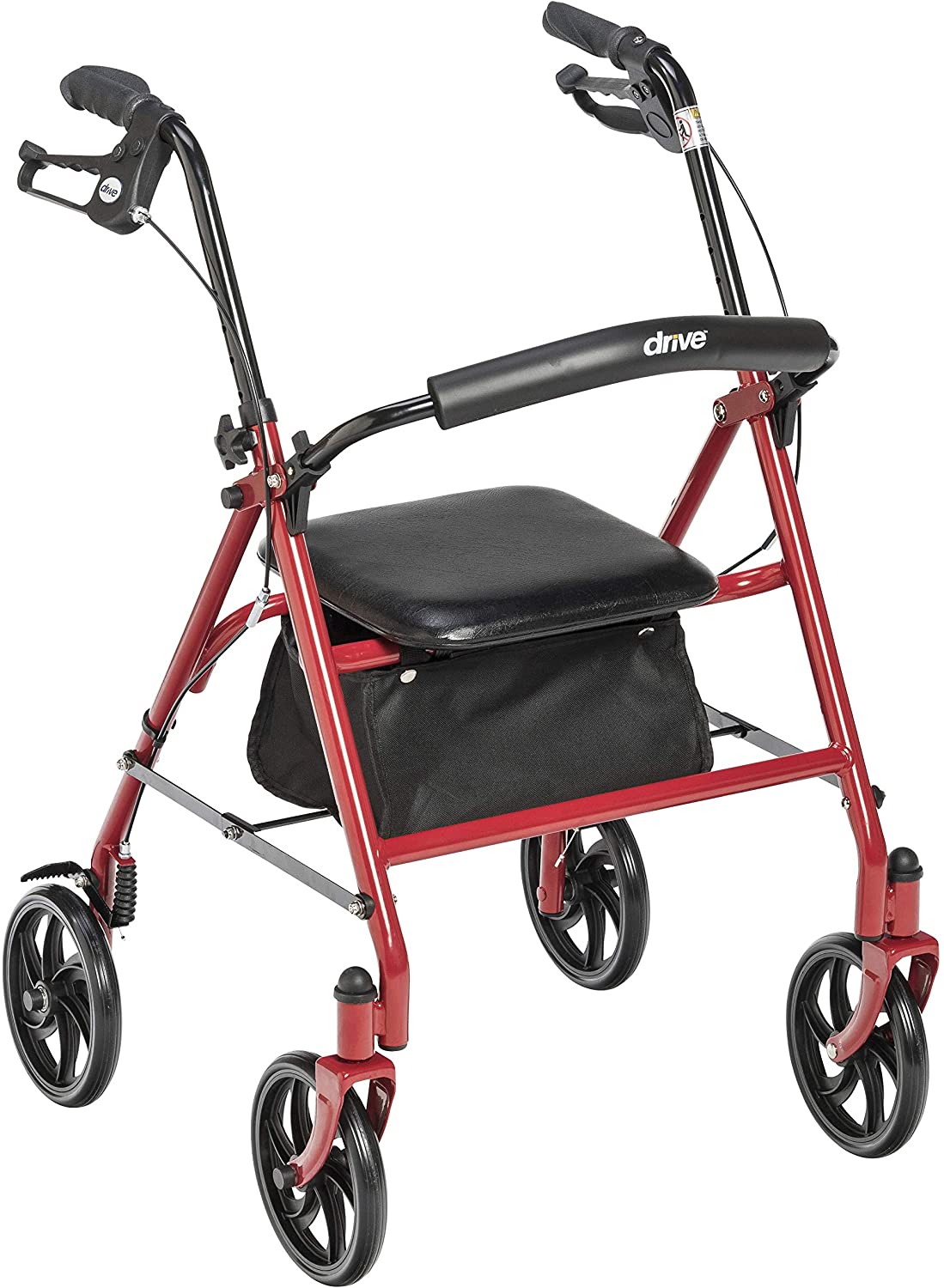 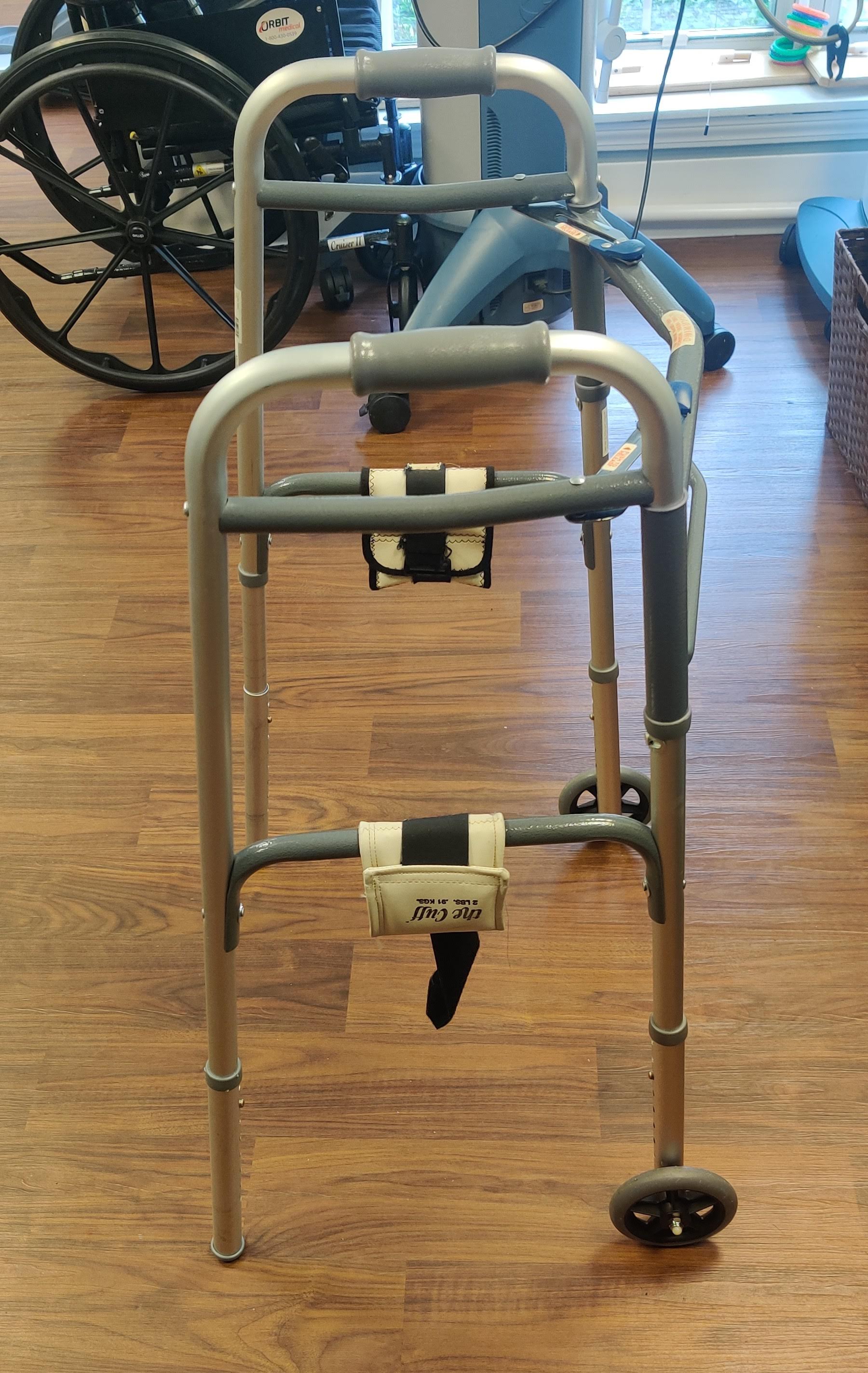 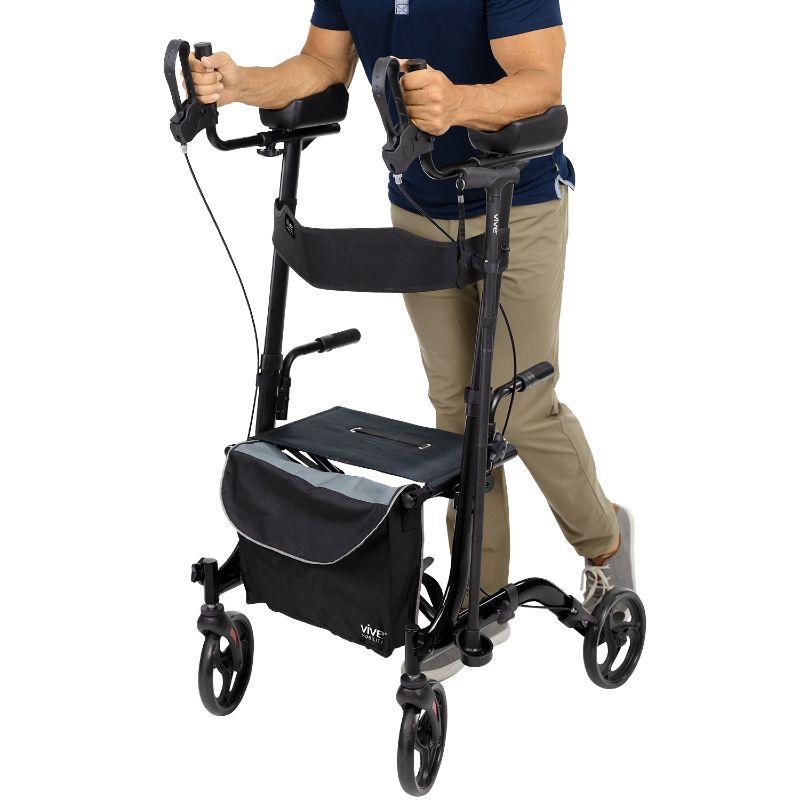 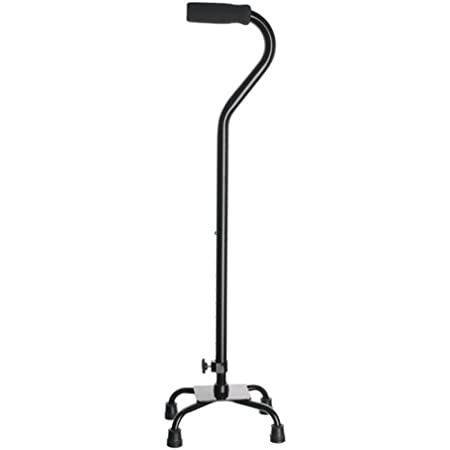 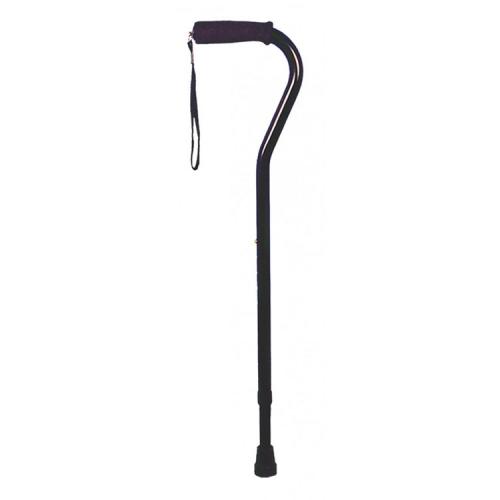 PT Referral
Add Weight
Walker Accessories
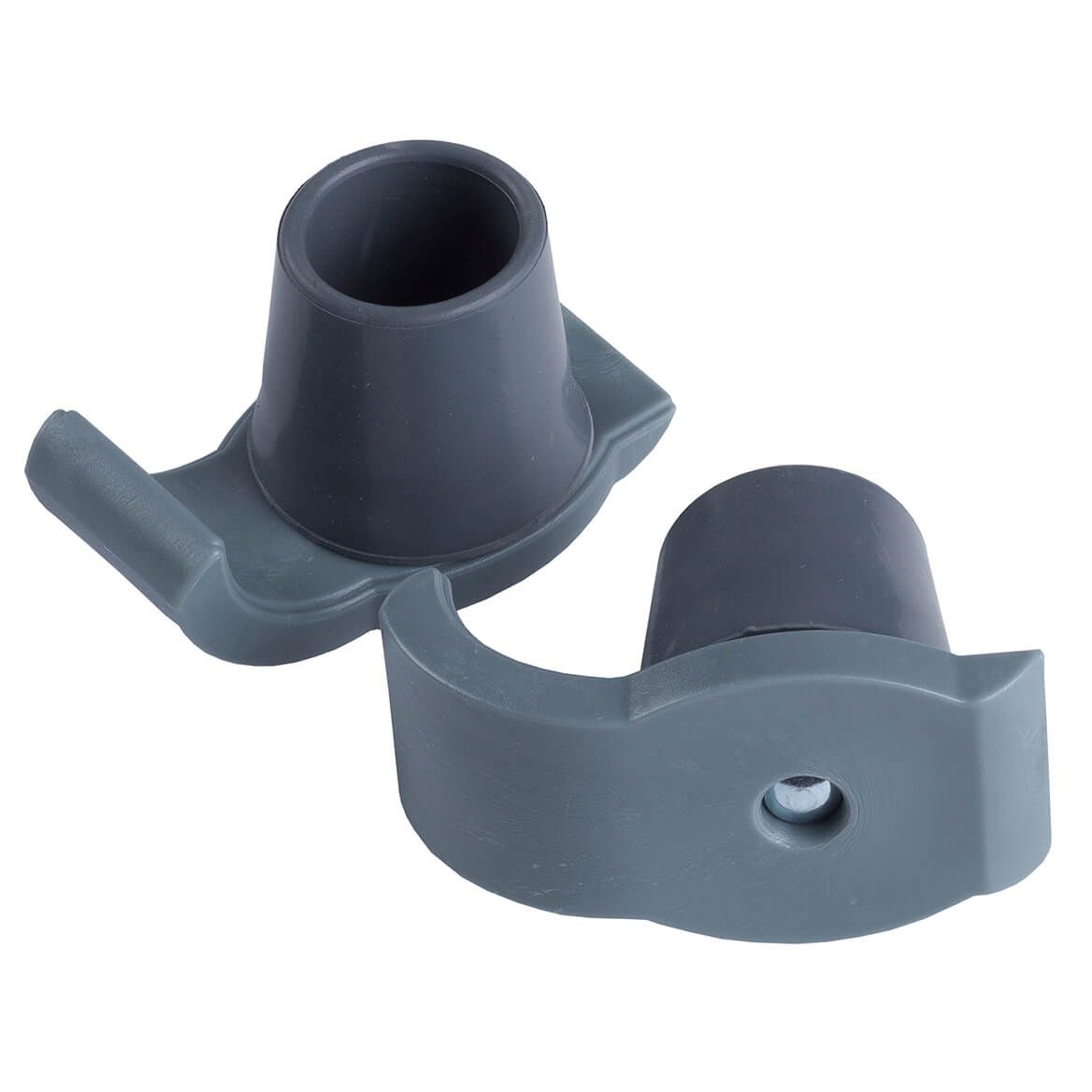 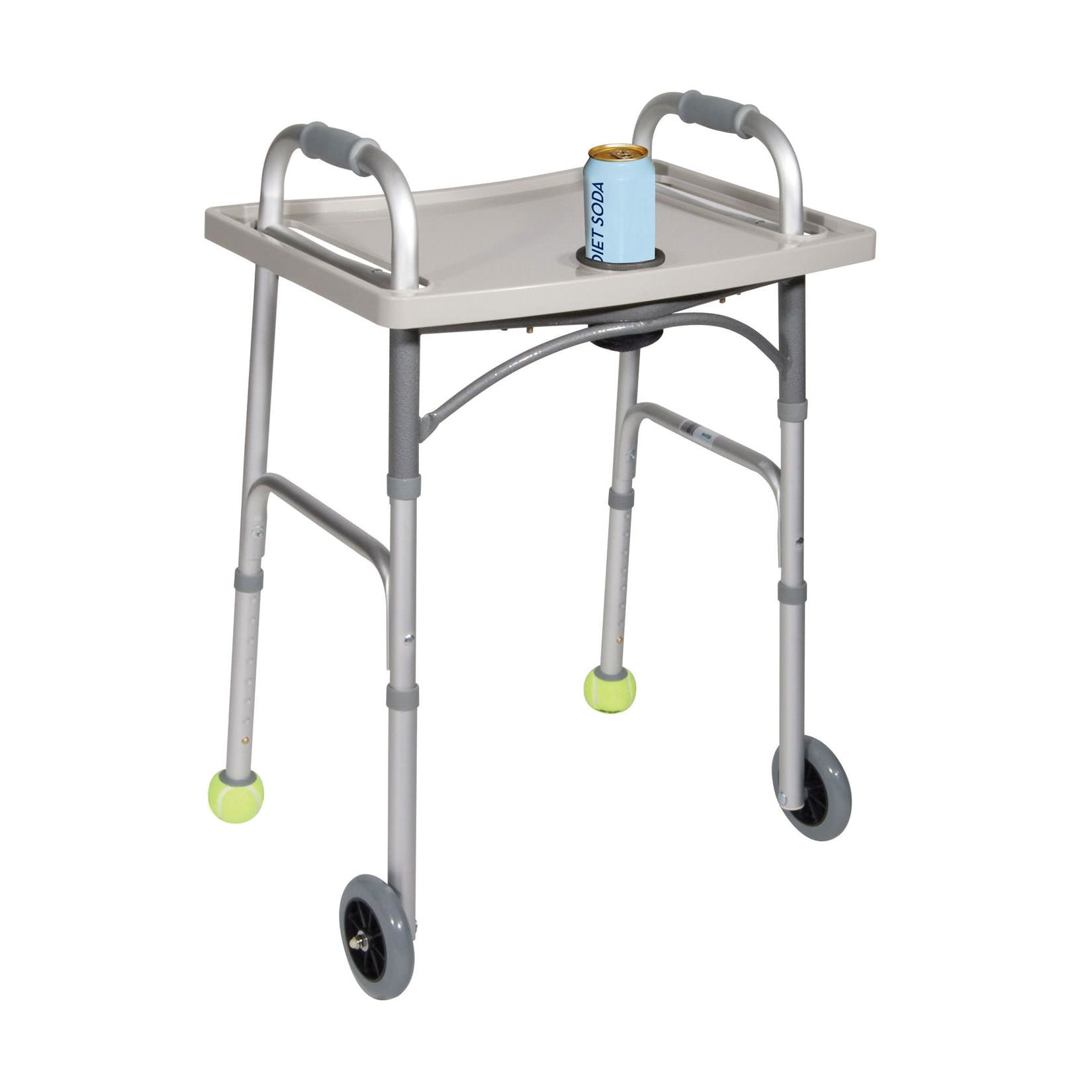 Non-Slip 
Grip Mat
Cup Holders
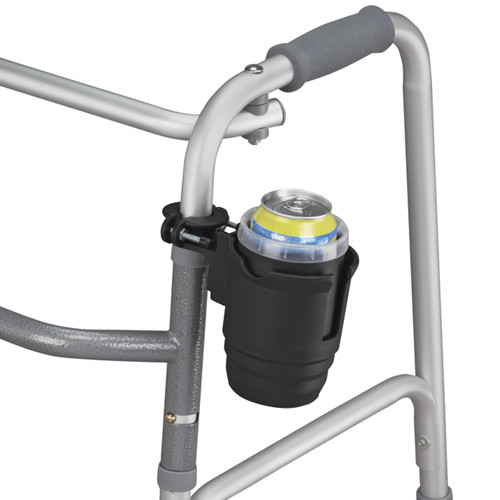 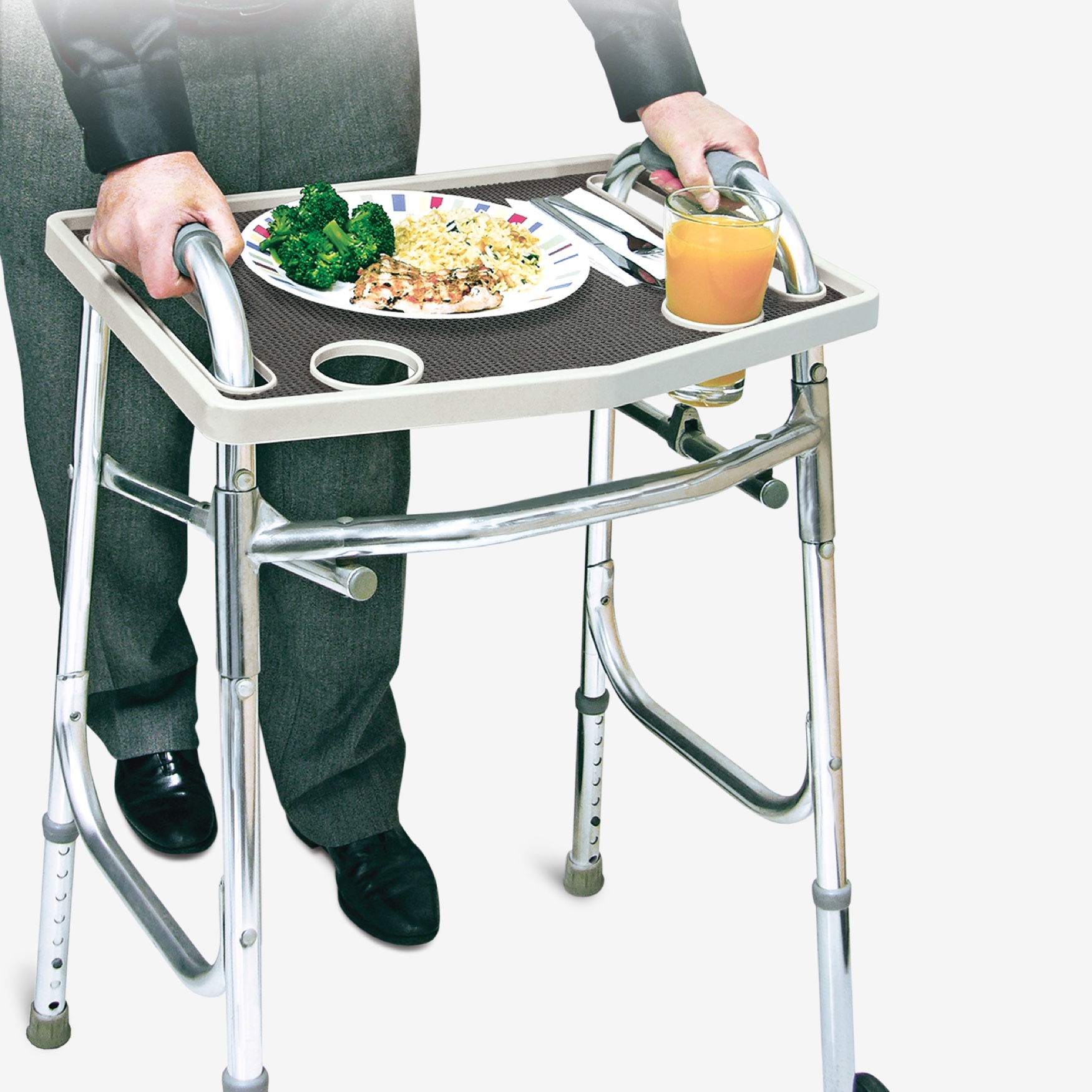 Walker Glides
Walker Tray
Adapted Equipment
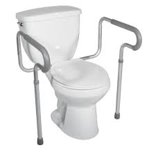 Shower Chair
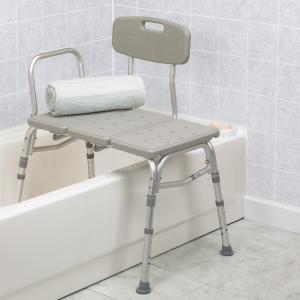 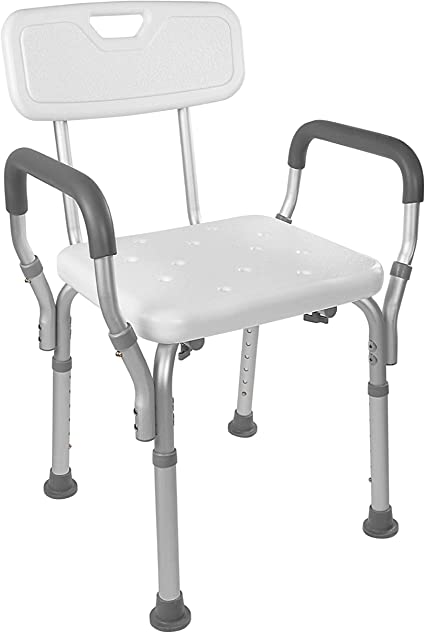 Toilet Safety Frame
Bathtub Transfer Bench
Bathing
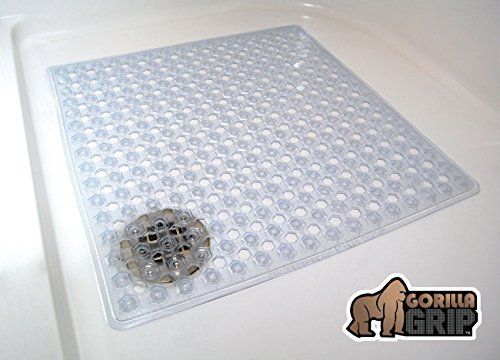 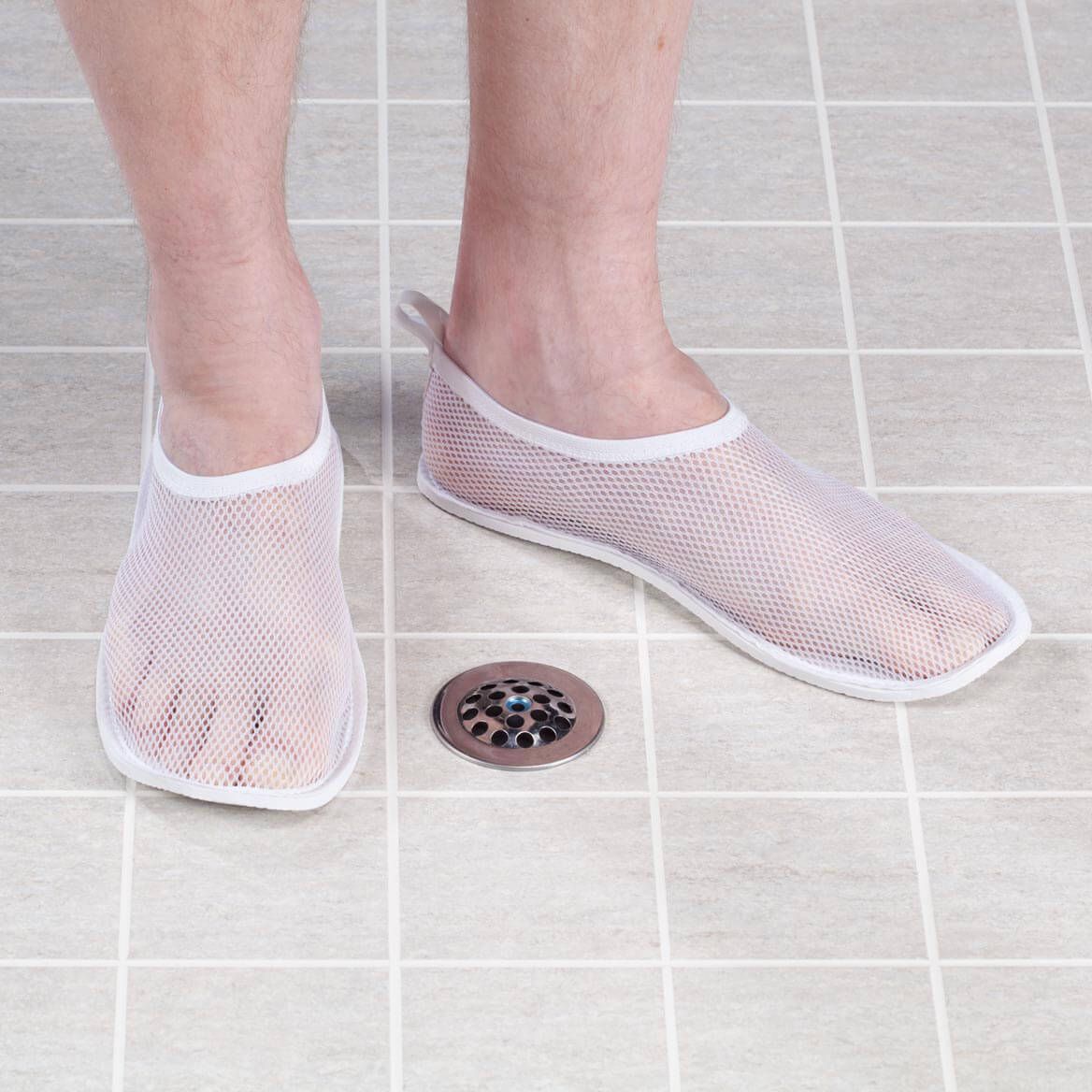 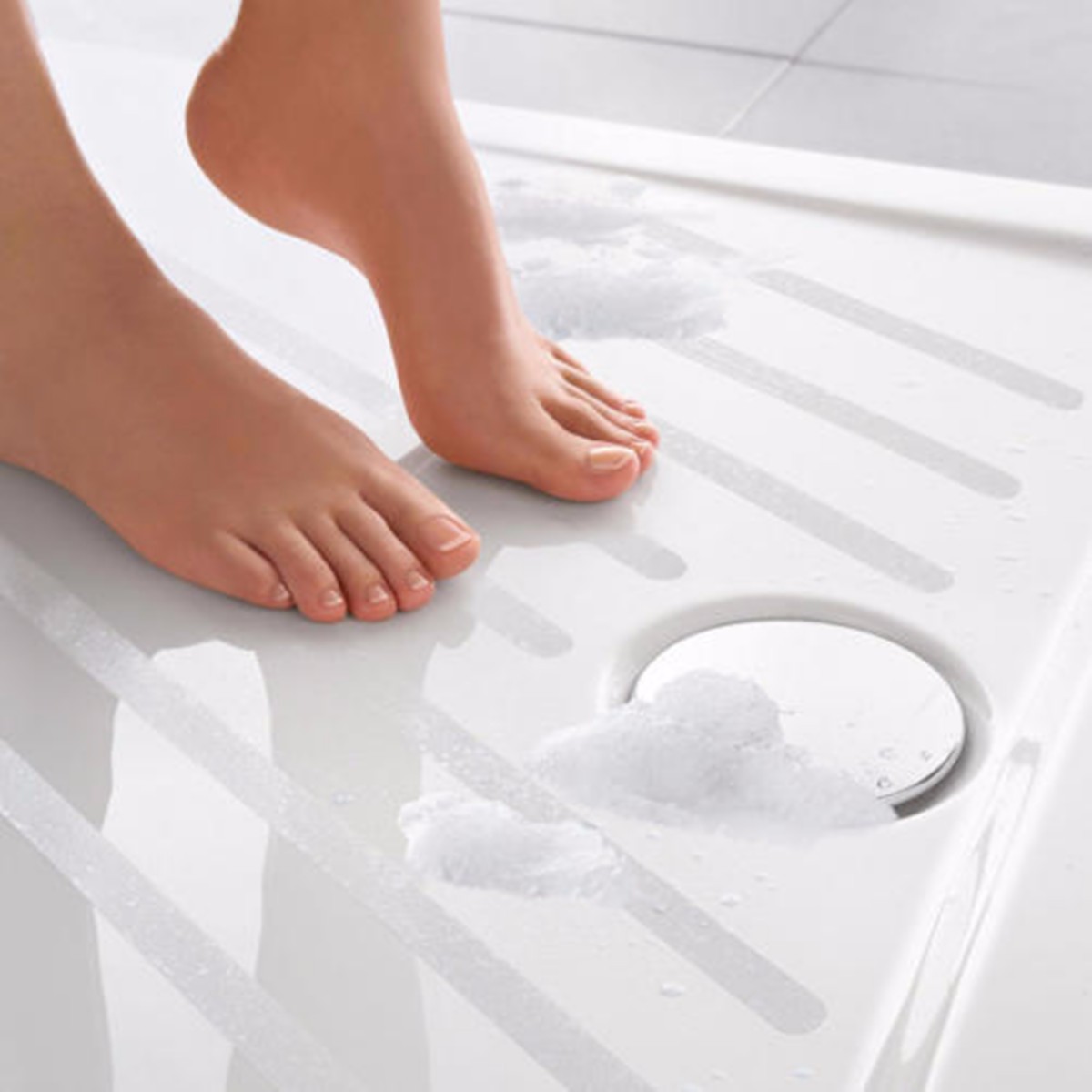 Gorilla Grip
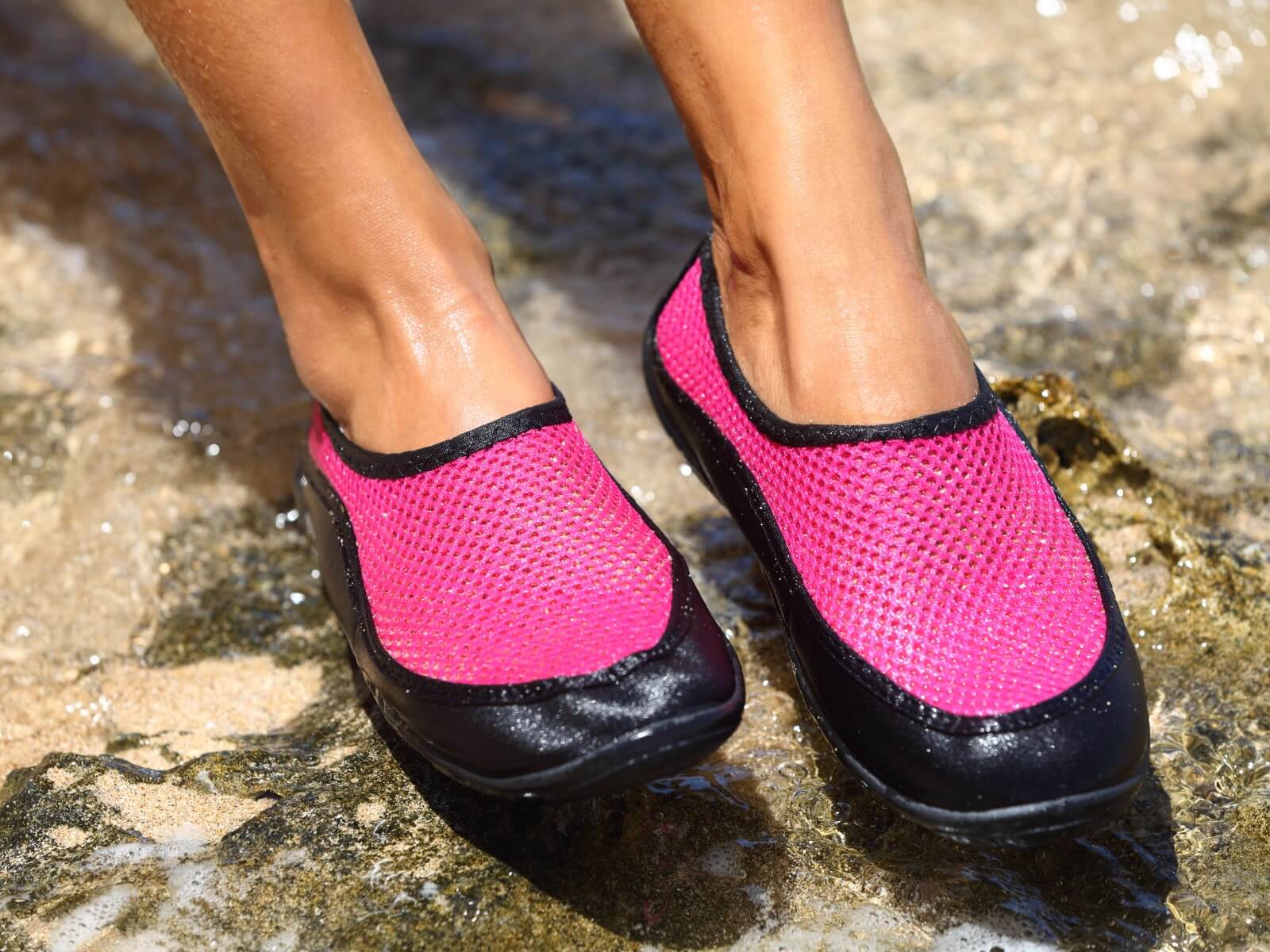 Shower or Water
Shoes
Non-Slip Shower Strips
Toileting
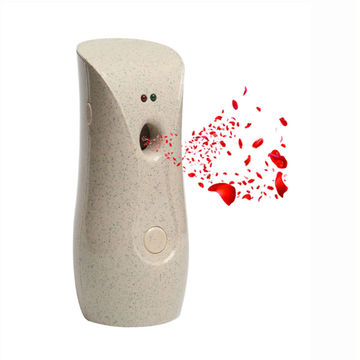 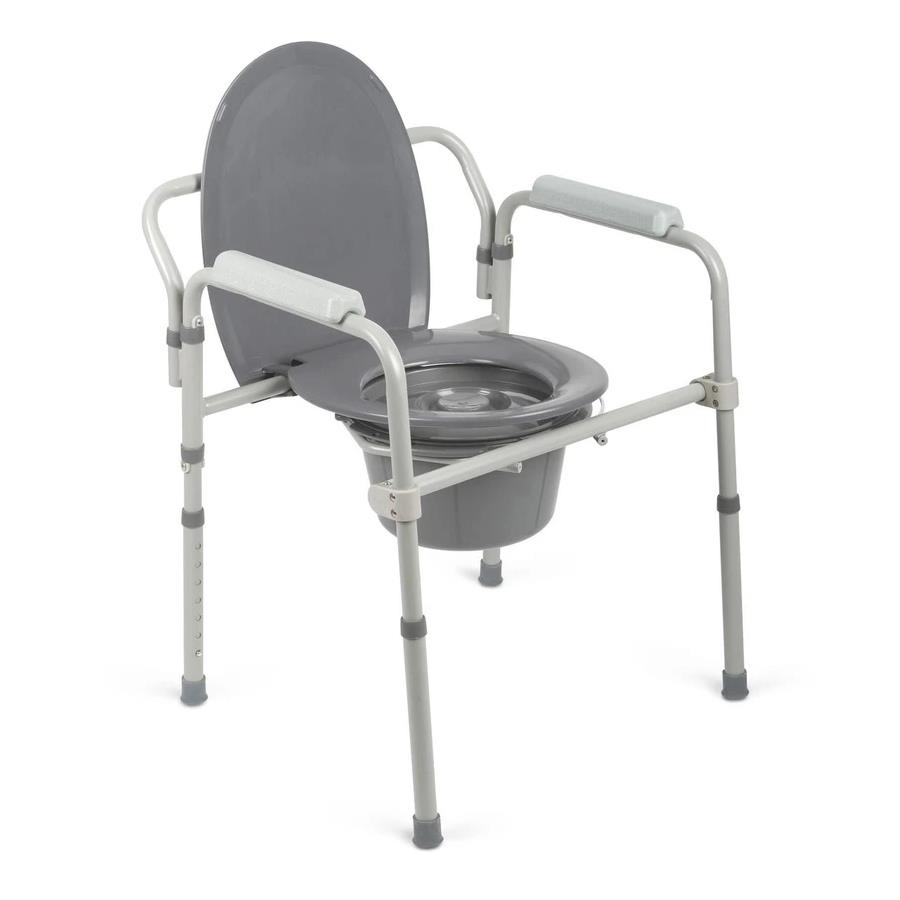 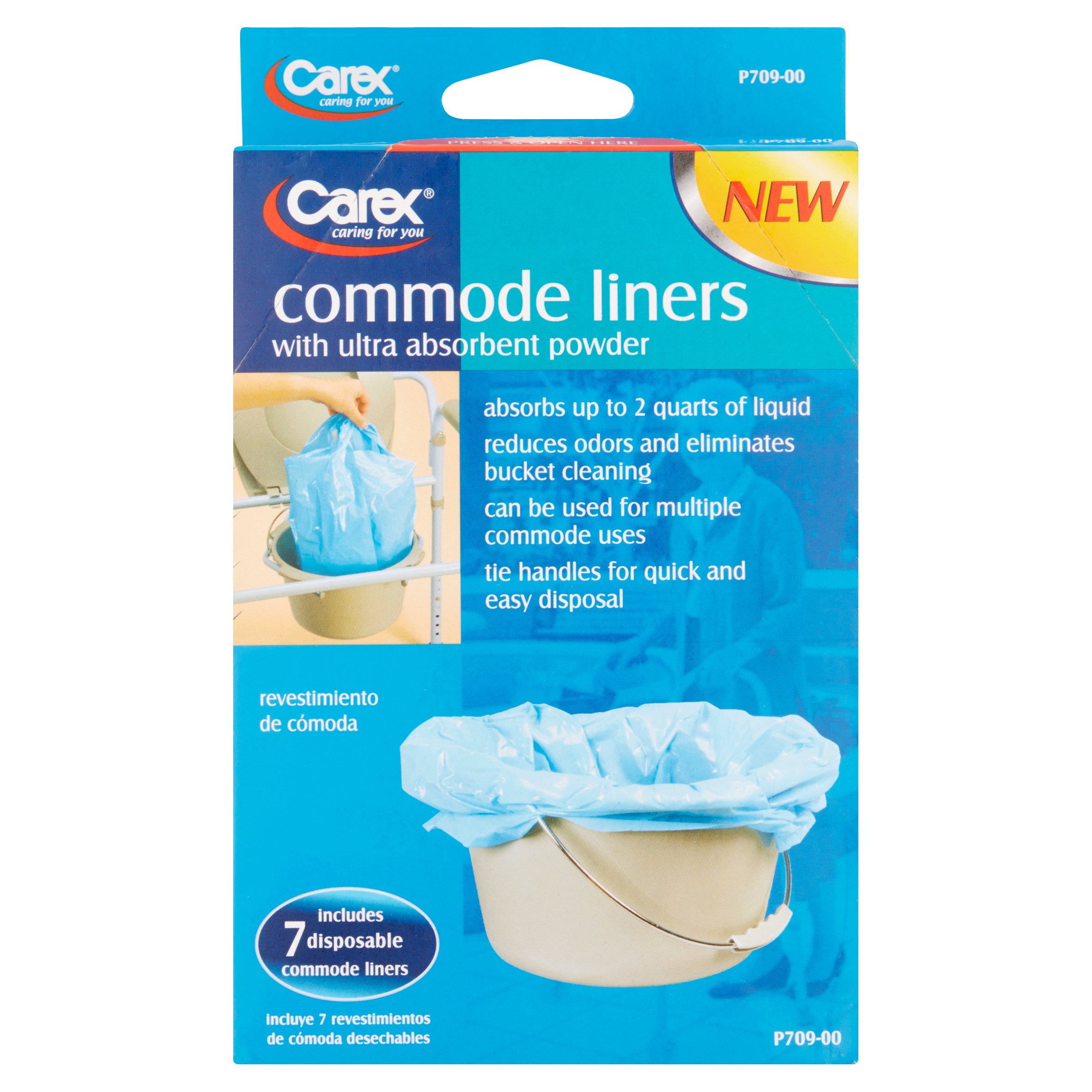 Automatic 
Air Freshener
Bedside Commode
Night Time Lighting
Timers
Clapper Lights
Voice Activated
Motion Sensored
Strip Lighting
Toilet-Bowl Light
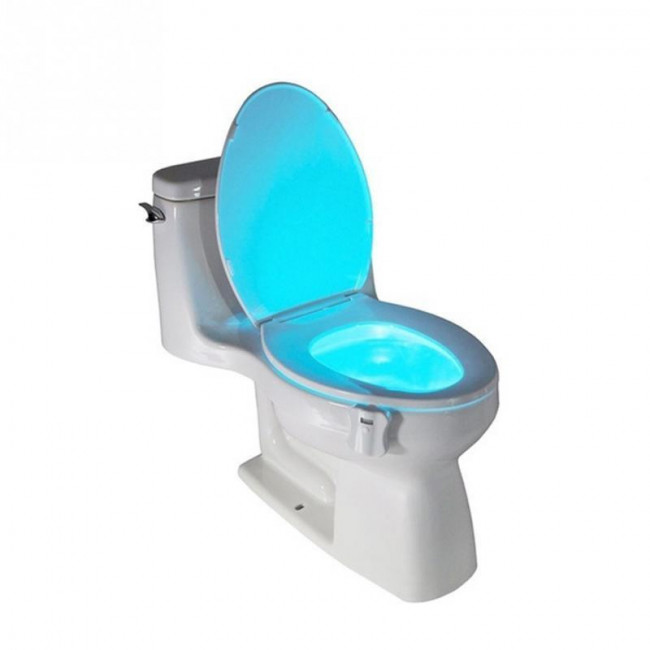 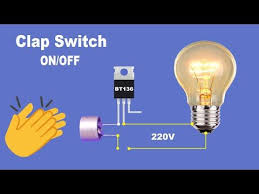 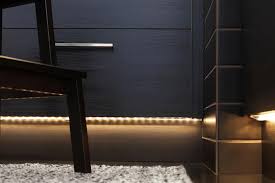 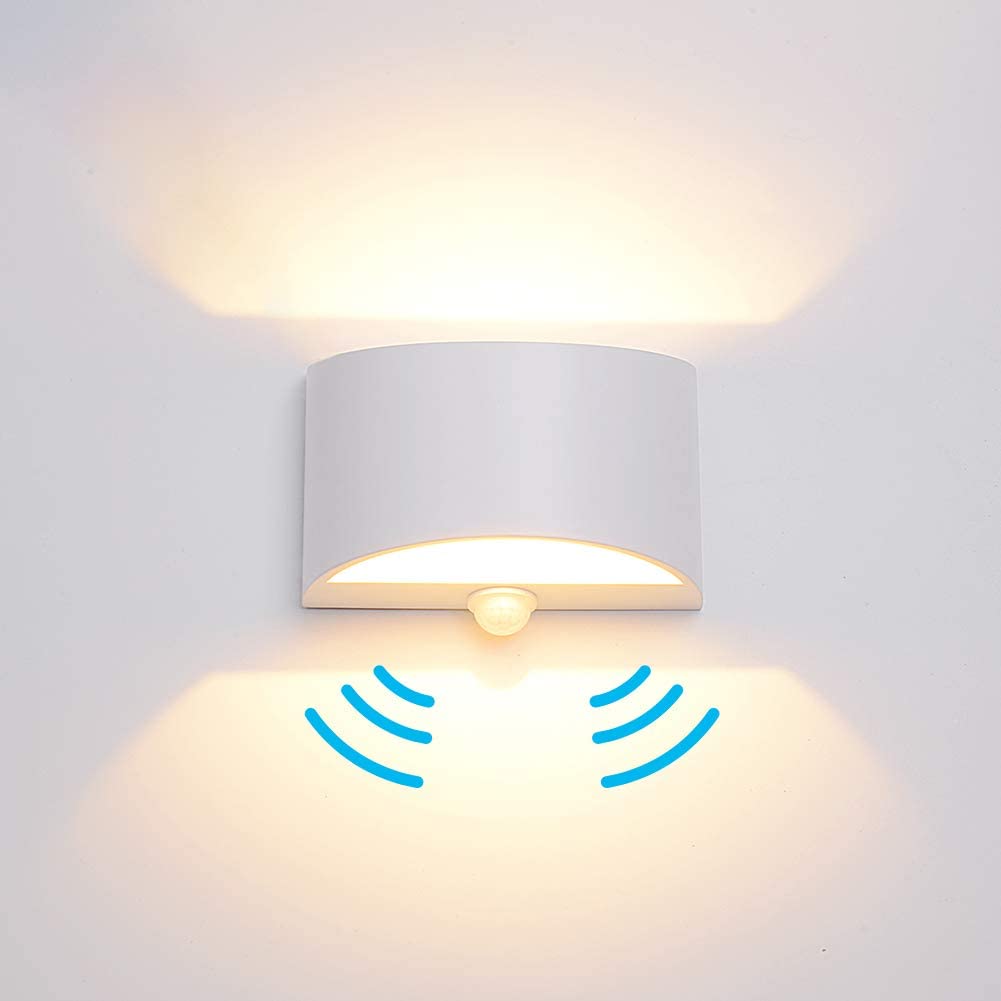 Safety
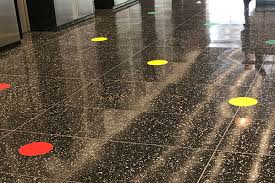 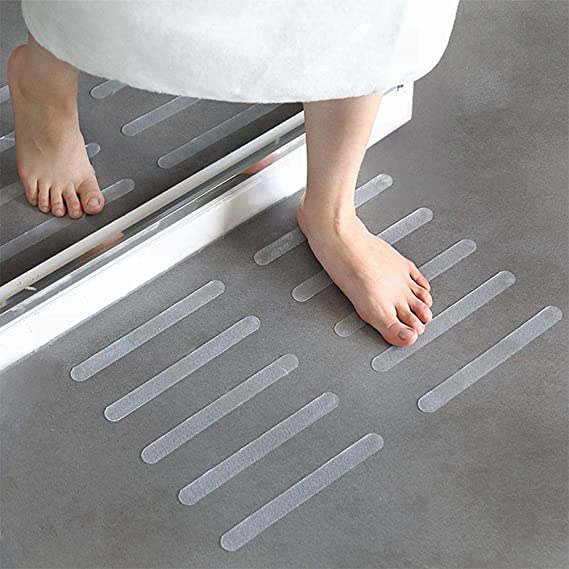 Freezing- Floor Targets
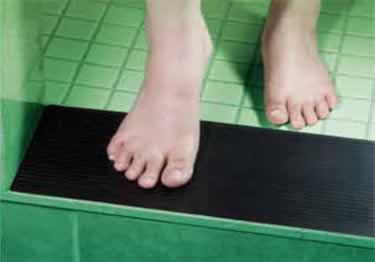 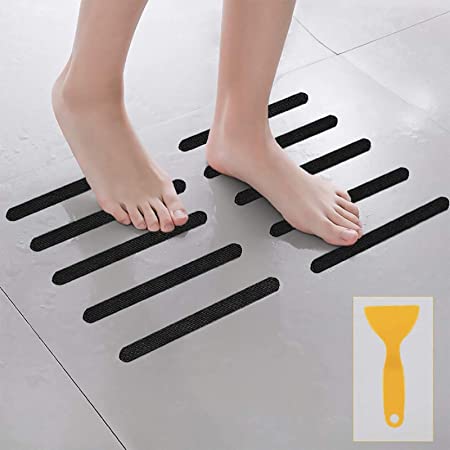 Non-Slip Floor Adhesives
Remove Clutter
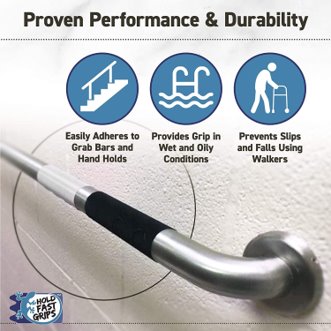 Safety
Grip Strips
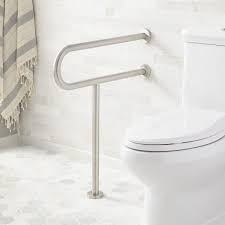 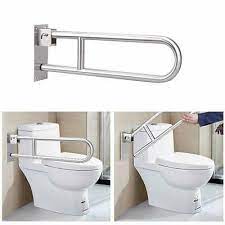 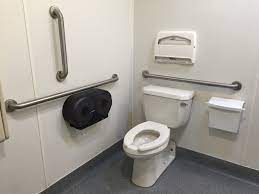 Grab bars
Flip up Grab Bars
Resources
Resources
YouTube "Little Steps, Big Gains"

30-Day Sitting Tai-Chi Inspired Standing Balance Challenge
30-Day Standing Tai-Chi Inspired Standing Balance Challenge
30-Day Combination Band and Balance Challenge
30-Day Sitting Balance with a Broom Challenge
30-Day Static Standing Balance Challenge
Resources
YouTube "Little Steps, Big Gains"

"Let's Talk Balance" 
"Let's Talk Posture for Mobility and Balance"
"Balance for Life- Balance Strategies" 
"Balance for Life- The Role of the Sensory Systems in Maintaining Balance"
"Balance for Life- The Role of the Somatosensory System"
"Balance for Life- The Role of the Vestibular System in Balance" 
"Balance for Life- The Role of the Vestibular System in Cerebellar Ataxia"
Resources
YouTube "Little Steps, Big Gains"
"Intensive Coordinative Training for Ataxia" 
"Ataxia- what we need to know and who we need to listen to" 
"Let's Talk Urinary Incontinence"
"Let's Talk Bowel Incontinence" 
"Let's Talk Ataxia"
Resources
YouTube "Little Steps, Big Gains"
"Tips for Tremors in Life"
"Tips for Tremors with Eating" 
"Tips for Compression Stocking, Socks, and Shoes"
"How to make a Pant Clip using Chip Clips" 
"How to use a Foot Funnel Shoe Assist"
"Compression Stockings- The Inside Out and Scoop Methods"
"Navigate Shower Thresholds. The Double Shower Chair Method" 
Marked 4 Glory YouTube- Season 1, Episode 18- Elizabeth Foss
The Evidence
Exercise and Progressive Degenerative Ataxias
"Long-term effects of coordinative training in degenerative cerebellar disease"
Ilg W, Brötz D, Burkard S, Giese MA, Schöls L, Synofzik M. Long-term effects of coordinative training in degenerative cerebellar disease. Mov Disord. 2010 Oct 15;25(13):2239-46. doi: 10.1002/mds.23222. PMID: 20737551.

"Despite gradual decline of motor performance and gradual increase of ataxia symptoms due to progression of disease after 1 year, improvements in motor performance and achievements in activities of daily life persisted." 
Thus, also in patients with degenerative cerebellar disease, continuous coordinative training leads to long-term improvements, which translate to real world function."
Physical/Occupational Therapy
"Can rehabilitation help ataxia?"
Morton SM, Bastian AJ. Can rehabilitation help ataxia? Neurology. 2009 Dec 1;73(22):1818-9. doi: 10.1212/WNL.0b013e3181c33b21. Epub 2009 Oct 28. PMID: 19864635.

"This work is particularly exciting because it shows that individuals with cerebellar damage can learn to improve their movements. Despite continuing disease progression, these subjects were able to benefit from a specific training program targeting balance and gait impairments."

"This result suggests a new avenue for improving motor skills and functional performance in a population of individuals previously thought to have little chance for motor recovery."
Physical/Occupational Therapy
"Rehabilitation for Individuals With Genetic Degenerative Ataxia: A Systematic Review"
Milne SC, Corben LA, Georgiou-Karistianis N, Delatycki MB, Yiu EM. Rehabilitation for Individuals With Genetic Degenerative Ataxia: A Systematic Review. Neurorehabil Neural Repair. 2017 Jul;31(7):609-622. doi: 10.1177/1545968317712469. Epub 2017 Jun 9. PMID: 28595509.

"There is consistent evidence that rehabilitation improves function, mobility, ataxia, and balance in genetic degenerative ataxia."
Physical/Occupational Therapy
"Neurorehabilitation for spinocerebellar degeneration"
Miyai I. [Neurorehabilitation for spinocerebellar degeneration]. Rinsho Shinkeigaku. 2013;53(11):931-3. Japanese. doi: 10.5692/clinicalneurol.53.931. PMID: 24291837.

"Recent clinical trials from Germany and Japan have demonstrated that comprehensive intensive rehabilitation focusing on balance function have immediate and lasting effect up to 1 year on ataxia and gait disorder in patients with spinocerebellar degeneration"
"Physical Therapy for Cerebellar Ataxia"
Matsugi, Akiyoshi. (2017). Physical Therapy for Cerebellar Ataxia. 10.5772/67649. 
Intensive physical therapy more than 1 hour per day for at least 4 weeks, focused on balance, gait, and strength training in hospital and home for patients with degenerative cerebellar ataxia can improve ataxia, gait ability, and activity of daily living. 

"Cerebellar ataxia rehabilitation trial in degenerative cerebellar diseases"
Miyai I, Ito M, Hattori N, Mihara M, Hatakenaka M, Yagura H, Sobue G, Nishizawa M; Cerebellar Ataxia Rehabilitation Trialists Collaboration. Cerebellar ataxia rehabilitation trial in degenerative cerebellar diseases. Neurorehabil Neural Repair. 2012 Jun;26(5):515-22. doi: 10.1177/1545968311425918. Epub 2011 Dec 2. PMID: 22140200.
"The immediate group showed significantly greater functional gains in ataxia, gait speed, and ADLs than the control group."
Vestibular Rehabilitation
"Gaze Stabilization Exercises to Decrease Fall Rate in Person with Hereditary Cerebellar Atrophy: A Case Study"
Interim Healthcare, Rochester, MN Sara DeMars, PT, DPT, NCS 
"Effects of gaze stability exercises along with proprioception training to improve balance in cerebellar ataxia"
Chaitali Gandhi, Jimshad TU,  Anil  T John  International Journal  of Physical  Education,  Sports  and Health 2015; 2 (1):248-251
Results suggest that Gaze stability exercise along with proprioception training was more effective in improving balance than proprioception training alone in patients cerebellar ataxia
"Cerebellar signatures of vestibulo-ocular reflex motor learning"
Blazquez PM, Hirata Y, Heiney SA, Green AM, Highstein SM. Cerebellar signatures of vestibulo-ocular reflex motor learning. J Neurosci. 2003 Oct 29;23(30):9742-51. doi: 10.1523/JNEUROSCI.23-30-09742.2003. PMID: 14586001; PMCID: PMC6740887.
Ataxia and Balance Training
"Rehabilitation of Balance in Two Patients With Cerebellar Dysfunction"
Kathleen M Gill-Body, Rita A Popat, Stephen W Parker, David E Krebs, Rehabilitation of Balance in Two Patients With Cerebellar Dysfunction, Physical Therapy, Volume 77, Issue 5, 1 May 1997, Pages 534–552, https://doi.org/10.1093/ptj/77.5.534

This case report describes two individualized treatment programs and documents functional improvements in two patients with different etiologies, durations, and clinical presentations of cerebellar dysfunction.
The outcomes suggest that patients with cerebellar lesions, acute or chronic, may be able to learn to improve their postural stability.
"A Home Balance Exercise Program Improves Walking in People with Cerebellar Ataxia"
Keller JL, Bastian AJ. A home balance exercise program improves walking in people with cerebellar ataxia. Neurorehabil Neural Repair. 2014;28(8):770-778. doi:10.1177/1545968314522350

6- week Home Exercise Program with Static and Dynamic Balance rather than direct gait training

"Improvement in locomotor performance in people with cerebellar ataxia was observable after a six-week home balance exercise program. The exercise program must be designed to provide a significant challenge to the person's balance."
Ataxia and Coordination Training
Effect of stretching and proprioceptive loading in hand function among patients with cerebellar tremor
Ravichandran H, Janakiraman B, Sundaram S. Effect of stretching and proprioceptive loading in hand function among patients with cerebellar tremor. Arch Med Health Sci 2016;4:185-8

 "Thus, we concluded that proprioceptive loading reduced tremor among cerebellar intention tremor patients.This study proved that proprioceptive loading is effective in cerebellar tremor. The demerits are small sample size and need for long-term follow-up."
Intensive Physiotherapy and Exergames
"Motor training in degenerative spinocerebellar disease: ataxia-specific improvements by intensive physiotherapy and exergames"
Synofzik M, Ilg W. Motor training in degenerative spinocerebellar disease: ataxia-specific improvements by intensive physiotherapy and exergames. Biomed Res Int. 2014;2014:583507. doi: 10.1155/2014/583507. Epub 2014 Apr 27. PMID: 24877117; PMCID: PMC4022207.

These studies demonstrate that high-intensity coordinative training might lead to a significant benefit in patients with degenerative ataxia. 
This training might be based either on physiotherapy or on whole-body controlled videogames ("exergames"). The benefit shown in these studies is equal to regaining one or more years of natural disease progression.
Game-Based Training
"A randomized controlled pilot trial of game-based training in individuals with spinocerebellar ataxia type 3"
Wang, RY., Huang, FY., Soong, BW. et al. A randomized controlled pilot trial of game-based training in individuals with spinocerebellar ataxia type 3. Sci Rep 8, 7816 (2018). https://doi.org/10.1038/s41598-018-26109-w

Our results suggested that the exergaming training program significantly decreased ataxia. 
These results support implementation of exergaming training for people with SCA3.
Individualized exergame training
"Individualized exergame training improves postural control in advanced degenerative spinocerebellar ataxia: A rater-blinded, intra-individually controlled trial"
Schatton C, Synofzik M, Fleszar Z, Giese MA, Schöls L, Ilg W. Individualized exergame training improves postural control in advanced degenerative spinocerebellar ataxia: A rater-blinded, intra-individually controlled trial. Parkinsonism Relat Disord. 2017 Jun;39:80-84. doi: 10.1016/j.parkreldis.2017.03.016. Epub 2017 Mar 28. PMID: 28365204.

This study provides first evidence that, even in advanced stages, subjects with degenerative ataxia may benefit from individualized training, with effects translating into daily living and improving underlying control mechanisms.
Video game-based coordinative training
"Video game-based coordinative training improves ataxia in children with degenerative ataxia"
Ilg W, Schatton C, Schicks J, Giese MA, Schöls L, Synofzik M. Video game-based coordinative training improves ataxia in children with degenerative ataxia. Neurology. 2012 Nov 13;79(20):2056-60. doi: 10.1212/WNL.0b013e3182749e67. Epub 2012 Oct 31. PMID: 23115212.

Despite progressive cerebellar degeneration, children are able to improve motor performance by intensive coordination training.

Directed training of whole-body controlled video games might present a highly motivational, cost-efficient, and home-based rehabilitation strategy to train dynamic balance and interaction with dynamic environments in a large variety of young-onset neurologic conditions.
Virtual reality-guided rehabilitation
"Case of cerebellar ataxia successfully treated by virtual reality-guided rehabilitation"
Takimoto K, Omon K, Murakawa Y, et al Case of cerebellar ataxia successfully treated by virtual reality-guided rehabilitation BMJ Case Reports CP 2021;14:e242287.

40 year old male s/p right cerebellar and brainstem infarction 
3 weeks conventional physical therapy
Discharged- initiated virtual reality-guided balance training
Significant improvements in balance, confidence and returned to work as standup forklift driver
Treadmill training- Caution
"Functional recovery and rehabilitation of postural impairment and gait ataxia in patients with acute cerebellar stroke"
Bultmann U, Pierscianek D, Gizewski ER, Schoch B, Fritsche N, Timmann D, Maschke M, Frings M. Functional recovery and rehabilitation of postural impairment and gait ataxia in patients with acute cerebellar stroke. Gait Posture. 2014;39(1):563-9. doi: 10.1016/j.gaitpost.2013.09.011. Epub 2013 Sep 24. PMID: 24119775.

Treadmill training did not show significant effects.
Swimming and Cerebellar Ataxia
"Swimming with Cerebellar Ataxia"
Yang CY, Kuo SH. Swimming with Cerebellar Ataxia. PM R. 2021;13(4):425-426. doi:10.1002/pmrj.12431

From the rehabilitation perspective, swimming can be explored as a safe, and viable alternative to gait training in patients with cerebellar ataxia because the risk of falls is eliminated and less strength and strength-endurance may be needed.
Balance-based Torso-Weighting
"Changes in standing stability with balance-based torso-weighting with cerebellar ataxia: A pilot study"
Widener GL, Conley N, Whiteford S, Gee J, Harrell A, Gibson-Horn C, Block V, Allen DD. Changes in standing stability with balance-based torso-weighting with cerebellar ataxia: A pilot study. Physiother Res Int. 2020 Jan;25(1):e1814. doi: 10.1002/pri.1814. Epub 2019 Nov 20. PMID: 31749254; PMCID: PMC7050535.

Strategic weighting improved standing stability but not movement speed in people with ataxia. 
BBTW has potential for improving stability and response to challenging sensory conditions in this population.
Ataxia and Whole Body Vibration
"The Effect of Whole Body Vibration on Postural Control of Ataxic Patients: a Randomized Controlled Cross-Over Study"
Ayvat E, Kılınç M, Ayvat F, Onursal Kılınç Ö, Aksu Yıldırım S. The Effect of Whole Body Vibration on Postural Control of Ataxic Patients: a Randomized Controlled Cross-Over Study. Cerebellum. 2021 Aug;20(4):533-541. doi: 10.1007/s12311-021-01233-y. Epub 2021 Jan 21. PMID: 33475935.
"This study demonstrated that exercise programs supported by WBV can play an important role in the improvement of all components of postural control in patients with ataxia."
"A wearable proprioceptive stabilizer for rehabilitation of limb and gait ataxia in hereditary cerebellar ataxias: a pilot open-labeled study"
Leonardi L, Aceto MG, Marcotulli C, Arcuria G, Serrao M, Pierelli F, Paone P, Filla A, Roca A, Casali C. A wearable proprioceptive stabilizer for rehabilitation of limb and gait ataxia in hereditary cerebellar ataxias: a pilot open-labeled study. Neurol Sci. 2017 Mar;38(3):459-463. doi: 10.1007/s10072-016-2800-x. Epub 2016 Dec 31. PMID: 28039539.

"Focal mechanical vibration exerted by a wearable proprioceptive stabilizer might improve limb and gait ataxia in patients affected by hereditary cerebellar ataxias."
References
"Decreasing fall risk in spinocerebellar ataxia"
Santos de Oliveira LA, Martins CP, Horsczaruk CH, et al. Decreasing fall risk in spinocerebellar ataxia. J Phys Ther Sci. 2015;27(4):1223-1225. doi:10.1589/jpts.27.1223

"The relationship between trunk position sense and postural control in ataxic individuals"
Özge Onursal Kılınç, Ender Ayvat, Fatma Ayvat, Gülşah Sütçü, Muhammed Kılınç, Songül Aksoy, Sibel Aksu Yıldırım, The relationship between trunk position sense and postural control in ataxic individuals, Gait & Posture, Volume 68, 2019, Pages 258-263
Agenda
Prevalence of Falls in Ataxia
Role of the Cerebellum with Balance
Remediation- interventions to restore impairments
Compensation- interventions to offset the problem- live life despite the impairments
Summary of Resources
Thank you!